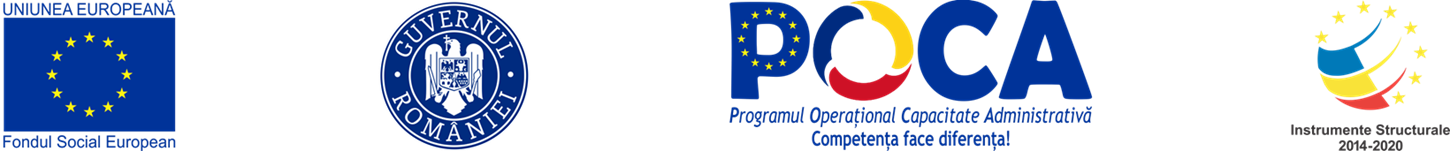 Proiect „Sistem integrat de management pentru o societate informațională performantă” (SIMSIP) 

Proiect cofinanțat din Fondul Social European prin 
Programul Operațional Capacitate Administrativă 2014-2020
BENEFICIAR: 
Autoritatea pentru Digitalizarea României (ADR) 
Contract de servicii juridice nr. 48 /18.08.2021
PRESTATOR : 
Mocanu și Asociații S.P.R.L. 
- București, 22 septembrie 2022 -
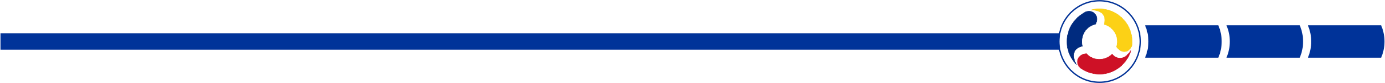 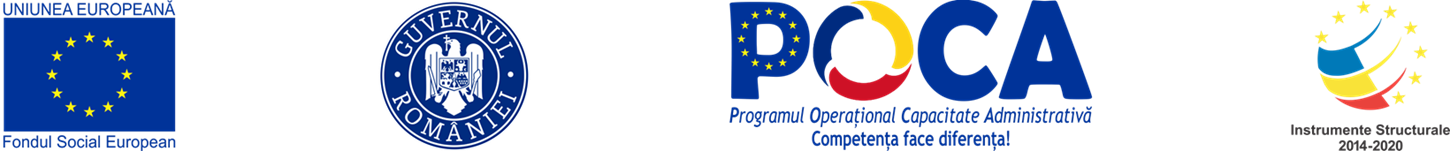 I. Informații Generale 
Obiectivul Specific 6 al Proiectului: Sistematizarea fondului activ al legislației cu incidență și impact asupra investițiilor operatorilor privați în dezvoltarea rețelelor de acces la internet broadband NGN.
Rezultatele așteptate ale Proiectului
R.1. O analiză exhaustivă a cadrului normativ actual, care reglementează dezvoltările rețelelor Broadband NGN
R.2. Un plan de acțiuni pentru a obține sistematizarea și simplificarea legislației cu impact asupra dezvoltării rețelelor Broadband NGN, elaborat conform metodologiei comune de planificare strategică
R.3. Două mecanisme, unul de coordonare între ADR și instituțiile implicate în emiterea de norme cu impact asupra sectorului Broadband și un al doilea de cooperare cu părțile interesate (operatorii privați)
R.4. Un proiect de act normativ care să sistematizeze actele normative cu incidență sau impact asupra investițiilor operatorilor privați în dezvoltarea rețelelor de acces la internet Broadband NGN.
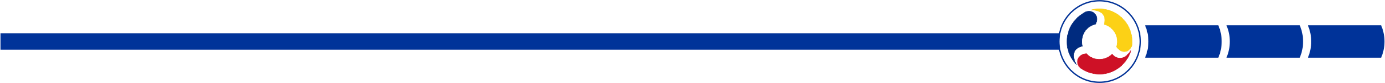 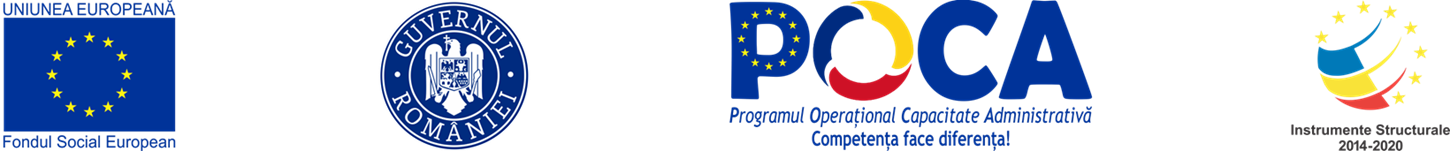 I. Informații Generale. Contractul de servicii juridice 
Contractul de servicii juridice nr. 48 din data de 18.08.2021 
Durată de valabilitate a contractului - 18.08.2021 – 30.09.2022
Echipa Prestatorului
expertul coordonator - Laura Mocanu
expertul coordonator supleant - Mara Asanache (Cânu) 
experți membri ai echipei - Alina Melcescu, Eleonora Rațiu
personalul suport desemnat- Anamaria Lupulescu, Isabela Băncescu
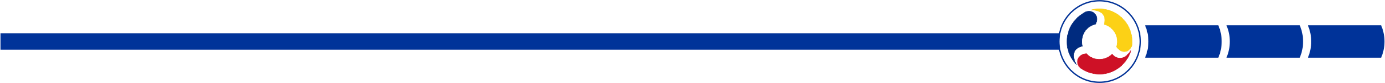 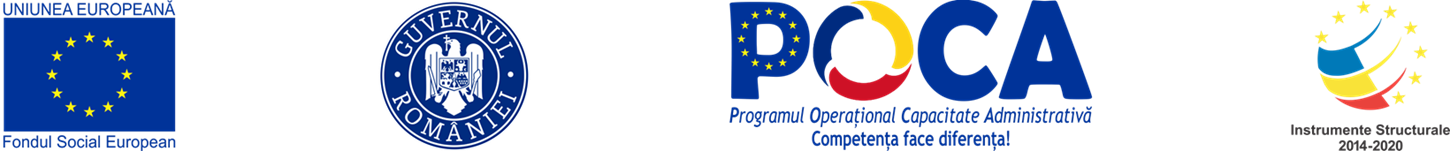 I. Informații Generale. Metodologia de lucru (1)
Prestatorul a urmat metodologia de lucru pentru elaborarea planului de acțiuni de sistematizare și simplificare legislativă
Metodologia respectă direcțiile, obiectivele și principiile din:
Metodologia privind sistemul de planificare strategică pe termen mediu al instituțiilor administrației publice de la nivel central elaborată de SGG 
Strategia privind mai buna reglementare 2014-2020 (aprobată prin H.G. nr. 1076/2014)
Strategia Națională privind Agenda Digitală pentru România 2020 (aprobată prin H.G. nr. 245/2015)
Strategia pentru Consolidarea Administrației Publice 2014-2020 (aprobată prin H.G. nr. 909/2014)
Planul Național pentru Dezvoltarea Infrastructurii NGN 2014 – 2020 și Programul pentru implementarea acestuia din 03.06.2015 (aprobat prin H.G. nr. 414/2015)
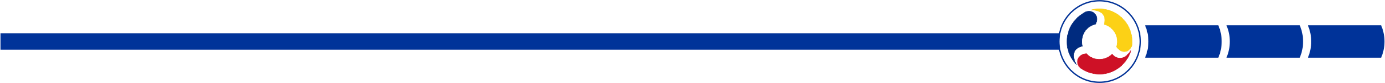 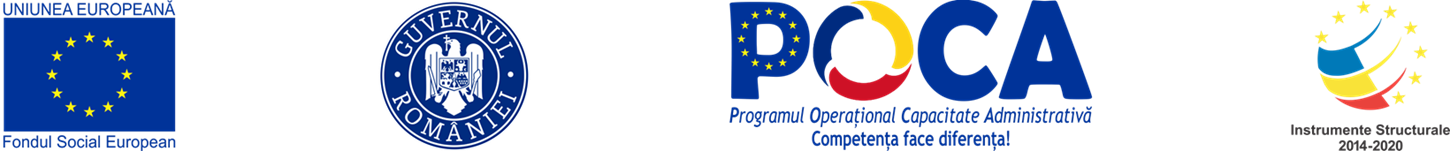 I. Informații Generale. Metodologia de lucru (2)
Metodologia urmărește sistematizarea legislativă conform Strategiei privind mai buna reglementare 2014-2020, respectiv:
 Sistematizarea și unificarea legislației (care vizează întreg fondul activ legislativ și care presupune parcurgerea a trei etape succesive, etapa I: Inventarierea și analiza stocului legislativ existent, etapa a II-a: Propunerea celor mai potrivite metode de simplificare a legislației, pe baza criteriilor de prioritizare stabilite și etapa a III-a: Implementarea efectivă a măsurilor de simplificare a legislației)
Reducerea birocrației pentru mediul de afaceri (prin care se urmărește în principal modificarea reglementărilor care afectează în mod special mediul de afaceri prin nivelul de birocrație pe care îl generează)
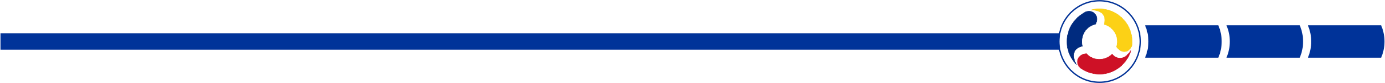 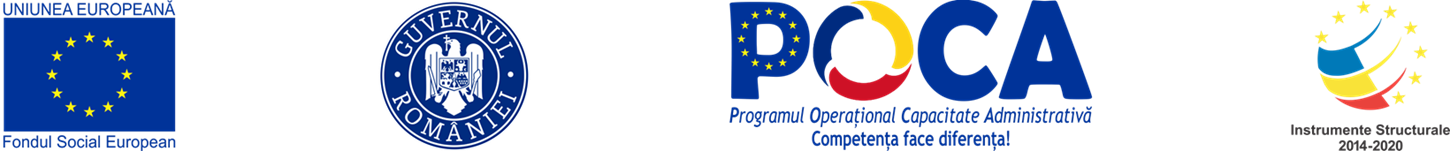 I. Informații Generale. Colaborarea cu Beneficiarul
Colaborarea cu Beneficiarul s-a realizat prin intermediul echipei de proiect în toate etapele Proiectului, prin:
Schimburi de opinii prin videoconferințe și corespondențe prin e-mail 
Furnizarea de documente de lucru și cazuistică
Schimbul de observații și recomandări la livrabile
Facilitarea procesului de consultare cu factorii interesați de Proiect
Îndrumări privind redactarea proiectelor finale de acte normative
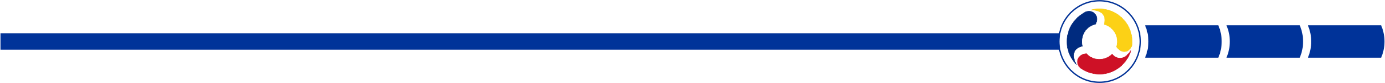 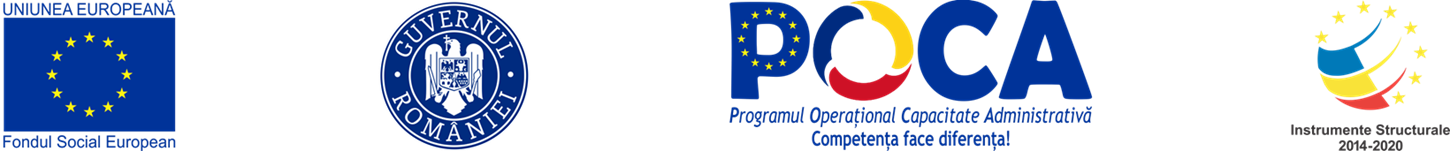 Informații Generale. Livrabilele 
Livrabilele elaborate de Prestator:
L1. - Analiza exhaustivă a cadrului normativ actual care reglementează dezvoltările rețelelor Broadband NGN
L2. - Plan de acțiuni pentru a obține sistematizarea și simplificarea legislației cu impact asupra dezvoltării rețelelor Broadband NGN, elaborat conform metodologiei comune de planificare strategică
L3 - Raportul privind definirea cerințelor aferente adoptării unui nou cadru procedural în vederea implementării cu succes a 2 (două) mecanisme, unul de coordonare între ADR și instituțiile implicate în emiterea de norme cu impact asupra sectorului Broadband NGN și un al doilea de cooperare cu părtile interesate (operatorii privați)
L4 - Proiect de act normativ care să sistematizeze actele normative cu incidență sau impact asupra investițiilor operatorilor privați în dezvoltarea rețelelor de acces la internet broadband.
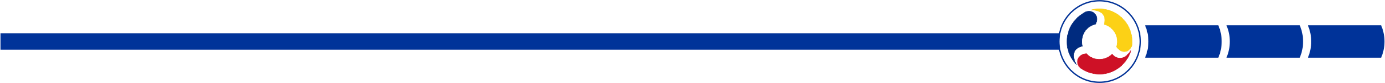 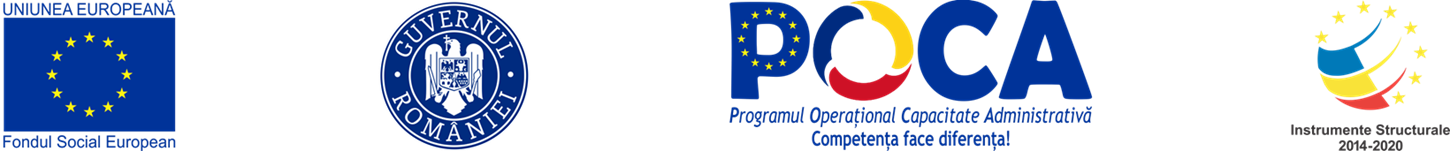 II. Etapa de analiză - Descrierea activităților Prestatorului (1)
Surse de informare - inventarierea legislației naționale:
Programele legislative Lege5 și Sintact 
Evidența oficială a legislației din România ținută de Consiliul Legislativ http://www.cdep.ro/pls/legis/legis_pck.frame
Arhiva în format electronic a Publicației Monitorul Oficial al României, Partea I http://www.monitoruloficial.ro/index.php
Listele legislative postate pe paginile web are autorităților publice, în principal:
ANCOM https://www.ancom.ro/legislatie-romaneasca_121 
Ministerul Cercetării, Inovării și Digitalizării  https://research.gov.ro/ro/articol/1021/legislatia-sistemului-de-cercetare
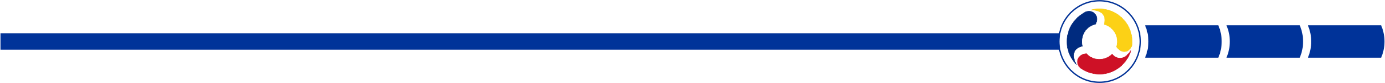 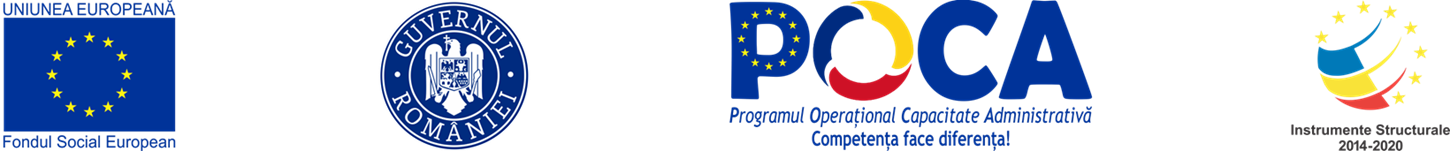 II. Etapa de analiză - Descrierea activităților Prestatorului (2)
Surse de informare - inventarierea legislației naționale (continuare)
Informațiile puse la dispoziție de autorități publice 
Ministerul Dezvoltării, Lucrărilor Publice și Administrației (MDLPA) 
https://www.mdlpa.ro/pages/prezentare144 
Ministerul Transporturilor și Infrastructurii http://www.mt.gov.ro/web14/ 
Ministerul Economiei http://www.economie.gov.ro/despre-noi/legislatie-minister 
Ministerul Energiei http://energie.gov.ro/legislatie/  
Ministerul Mediului, Apelor și Pădurilor http://www.mmediu.gov.ro/categorie/legislatie/112 
Ministerul Culturii  http://www.cultura.ro/resurse-legislative
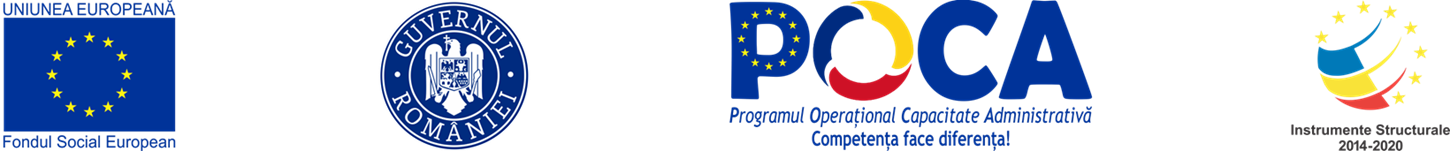 II. Etapa de analiză - Descrierea activităților Prestatorului (3)
Surse de informare - inventarierea legislației naționale (continuare)
Informațiile puse la dispoziție de autorități publice 
Compania Națională de Administrare a Infrastructurii Rutiere (CNAIR SA) http://www.cnadnr.ro/ro/transparenta/legislatie-0 
Autoritatea Națională de Reglementare în Domeniul Energiei (ANRE) https://www.anre.ro/ro/energie-electrica/legislatie  
Agenția Națională pentru Resurse Minerale (ANRM) http://www.namr.ro/legislatie/legislatie-nationala/ 
Inspectoratul de Stat în Construcții (ISC) https://isc.gov.ro/legislatie.html 
Agenția Națională de Cadastru și Publicitate Imobiliară (ANCPI) https://isc.gov.ro/legislatie.html
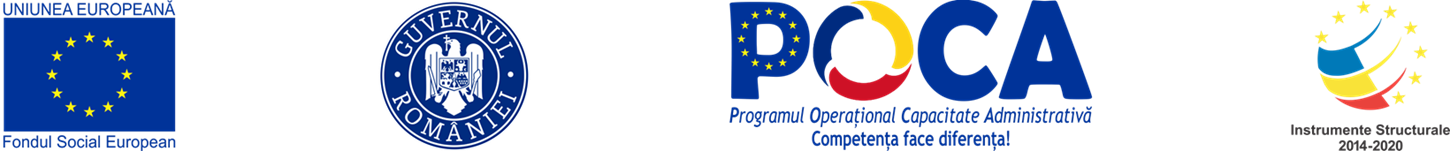 II. Etapa de analiză - Descrierea activităților Prestatorului (4)
Surse de informare - inventarierea actelor normative UE
EUR-Lex (Portalul legislativ al UE) https://eur-lex.europa.eu/homepage.html
 verificare transpunere directive https://eur-lex.europa.eu/legal-content/RO/NIM/?uri=CELEX:32018L1972
Listele cu directivele UE aplicabile în domeniu postate de
ADR https://www.adr.gov.ro/legislatie/ 
ANCOM https://www.ancom.ro/legislatie-europeana_122 
Informațiile postate pe website-urile
Comisiei Europene https://digital-strategy.ec.europa.eu/en/policies/broadband-eu-countries 
Organizației pentru Cooperare și Dezvoltare Economică (OECD) https://www.oecd.org/digital/
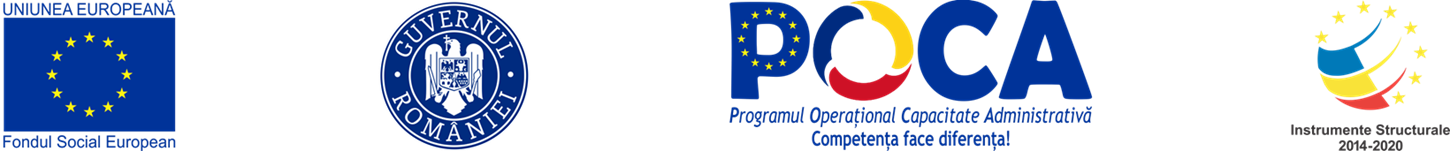 II. Etapa de analiză - Descrierea activităților Prestatorului (5)
Evidența de inventar (baza de date)  [link] 
Conține 73 de acte normative inventariate 
66 de acte normative naționale si 
7 acte normative europene
Este structurată pe 20 de coloane, care evidențiază criteriile de selecție și de ordonare utilizate pentru inventarierea actelor normative, în principal:
Tipul actului normativ 
Autoritatea publică emitentă 
Publicația/ Data publicației
Informația privind termenul de transpunere 
Temeiul legal al emiterii actului normativ
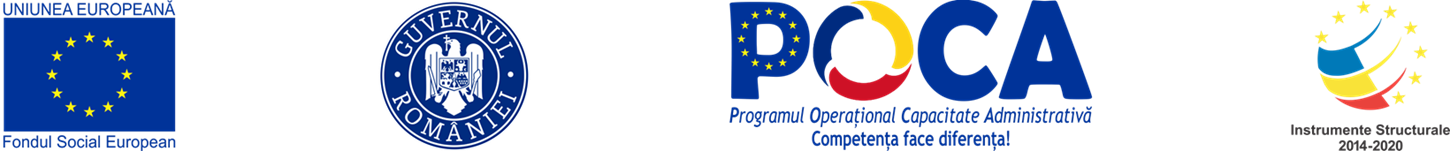 II. Etapa de analiza - Descrierea activităților Prestatorului (6)
Evidența de inventar – Domenii de reglementare vizate
DOMENIUL PRINCIPAL: Comunicații electronice - Dezvoltarea rețelelor de acces la internet în bandă largă de noua generație (NGN) 
DOMENII CONEXE: 
Infrastructuri majore: Drumuri și autostrăzi, Domeniul feroviar, Domeniul aeronautic, Energie electrică și Gaze naturale, Servicii de utilități publice- Termoficare, Apă și canalizare
Amenajarea teritoriului și urbanism și Construcții și Cadastru
Mediu: Regimul apelor, Regimul spațiilor verzi, Regimul Ariilor naturale protejate, Regimul pajiștilor permanente, Domeniul forestier 
Securitate națională și Protecția datelor 
Monumente istorice ți Patrimoniu arheologic
Ajutor de stat
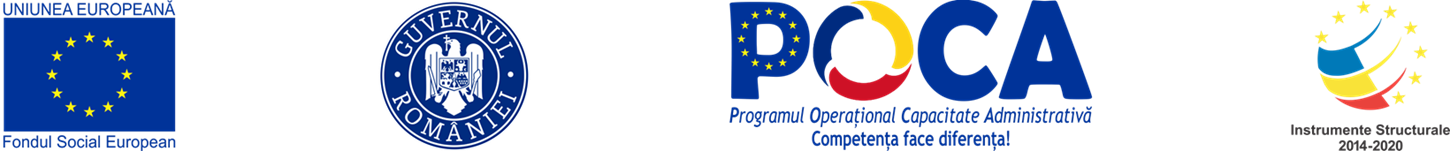 II. Etapa de analiză- Descrierea activităților Prestatorului (7)
Consultări cu ANCOM, MCID și cu alte 19 entități interesate
Ministerul Culturii
Ministerul Energiei
Ministerul Mediului, Apelor și Pădurilor
Ministerul Dezvoltării, Lucrărilor Publice și Administrației
Ministerul Transporturilor și Infrastructurii
Secretariatul General al Guvernului (SGG)
Asociația Municipiilor din Romania (AMR)
Primăria Sectorului 1 București
Primăria Municipiului București
Orange Romania SA
TELEKOM România Communications S.A. 
Vodafone Romănia S.A.
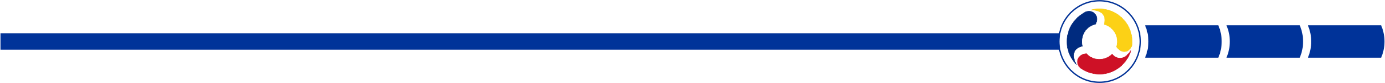 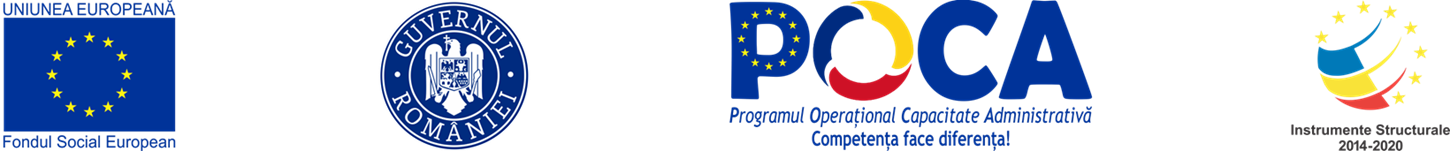 II. Etapa de analiză- Descrierea activităților Prestatorului (8)
Consultări cu ANCOM, MCID si cu alte 19 entități interesate (continuare)
Camusat Rom-Telecomunicații S.R.L.
Nextgen Communications S.R.L.
Asociația Națională a Internet Service Providerilor din Romania (ANISP)
Asociația INTERLAN
Asociația pentru Comunicații Electronice din Romania (ACER)
Asociația Națională a Providerilor de Internet din România
Asociația Operatorilor de Telecomunicații din România (AOTR)
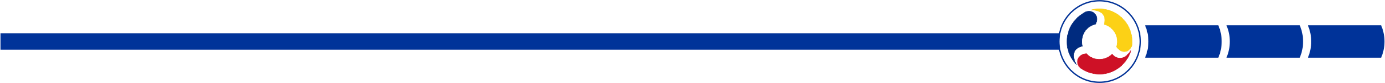 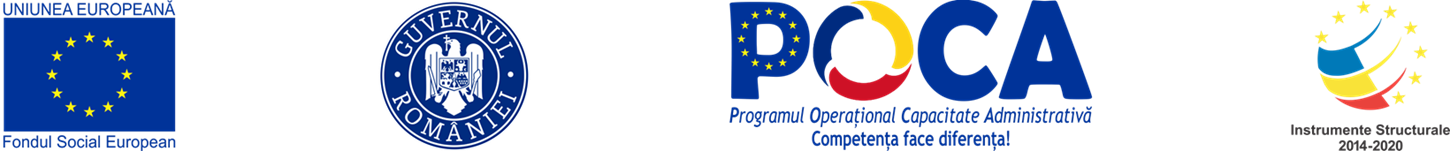 II. Etapa de analiză- Descrierea activităților Prestatorului (9)
Obiectul consultărilor prin chestionar
Entităților implicate în proiecte de investiții în domeniul Broadband NGN li s-a cerut să indice
Impedimentele de natură legislativă și dificultățile birocratice intâmpinate în derularea acestor proiecte
Problemele de natură juridică cu care s-au confruntat în aplicarea legislației în domeniul rețelelor de comunicații electronice de tipul rețelelor de acces la internet în bandă largă de nouă generatie (NGN) și 
Soluțiile de natură legislativă (incluzând modificări/completări/ abrogări ale unor dispoziții legale sau, după caz, derogari de la acestea) care ar putea duce la rezolvarea problemelor identificate.
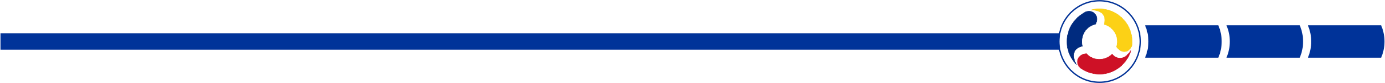 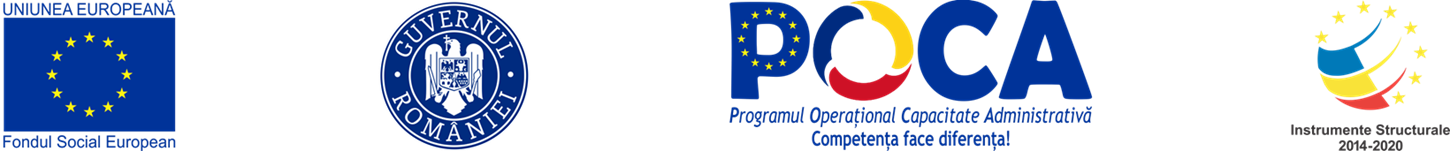 II. Etapa de analiză- Descrierea activităților Prestatorului (10)
Analiza exhaustivă
S-a realizat sub forma Tabelului cu analiza exhaustivă a cadrului normativ actual care reglementează dezvoltările rețelelor Broadband NGN, [link] 
A urmărit dacă actele normative analizate, respectă principiile de tehnică legislativă ale Legii nr. 24/2000, respectiv:
Respectă principiul integrării actului normativ în ansamblul legislației
Respectă principiul unicității reglementării în materie
Nu conțin suprapuneri, dublări, paralelisme, aspecte de contradictorialitate și alte conflictele normative
Respectă regula privind corelarea pe bază de texte de referință între un act normativ de nivel superior și actul emis în executarea sa, fără reproducerea dispozițiilor din actul superior
Nu conțin dispoziții legale căzute în desuetudine
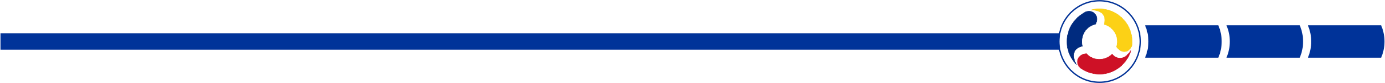 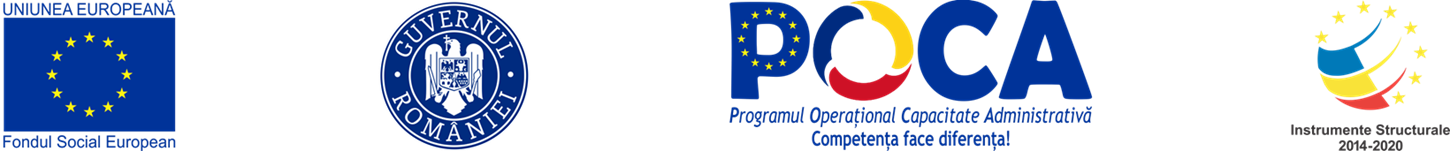 II. Etapa de analiză- Descrierea Livrabilului L1 (1)
Analiza exhaustivă (continuare)
Include și inventarierea prealabilă a actelor normative realizată sub forma Bazei de Date
În cadrul analizei exhaustive a cadrului normativ
Sunt sintetizate incidentele de natură legislativă identificate în  baza Tabelului de analiză pregătit în această etapă
Aceste incidente legislative au stat la baza elaborării Planului de acțiuni (din cadrul Livrabilului L2)
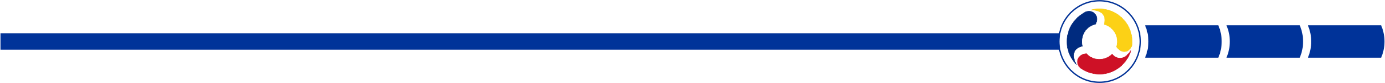 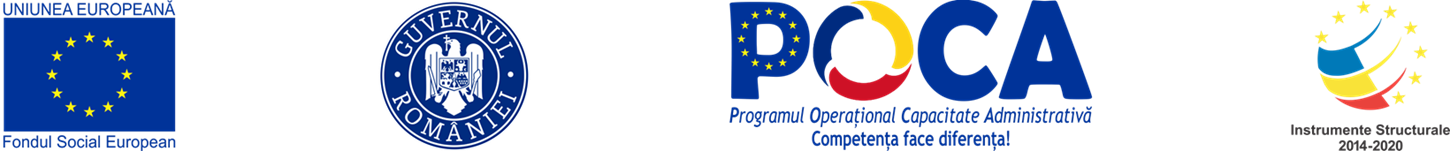 II. Etapa de analiză- Descrierea Livrabilului L1 (2)
Analiza exhaustivă (continuare)
Prestatorul a constatat ca actele normative din domeniul comunicațiilor electronice și cele din domeniile conexe cu incidență și impact asupra investițiilor operatorilor privați în dezvoltarea rețelelor de acces la internet Broadband NGN sunt
fie adoptate relativ recent 
fie au făcut obiectul unor revizuiri, actualizări, sau modificări succesive
Ca atare, Prestatorul a constatat că
Cu câteva excepții, nu există suprapuneri, dublări, paralelisme, dispoziții căzute în desuetudine și nici aspecte de contradictorialitate sau alte conflicte normative.
Principiul unicității reglementării în materie și principiul integrării actului normativ în ansamblul legislației sunt respectate
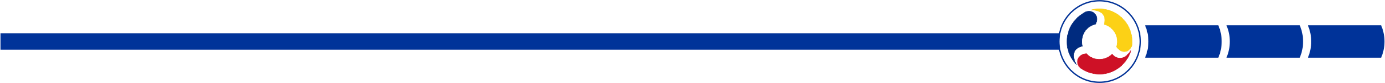 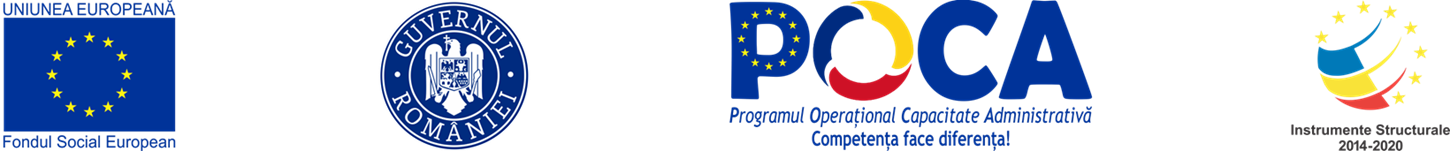 II. Etapa de analiză- Descrierea Livrabilului L1 (3)
Trecerea în revistă a bunelor practici 
Privește normele echivalente în alte 6 State Membre UE
Polonia, Germania, Italia, Lituania, Finlanda si Suedia
Bunele practici din Europa sunt conturate de Comisa Europeană
În cadrul evenimentului „European Broadband Awards”, pentru premierea unor proiecte de succes de implementare a benzii largi în Europa https://digital-strategy.ec.europa.eu/en/library/good-practice-net4all-public-private-partnership-industrial-areas-emilia-romagna-italy 
Prin prezentarea Planurilor și Strategiilor naționale privind infrastructurile în bandă largă ale Statelor Membre, pe pagina web “Modelarea viitorului digital al Europei” https://digital-strategy.ec.europa.eu/en/policies/broadband-poland
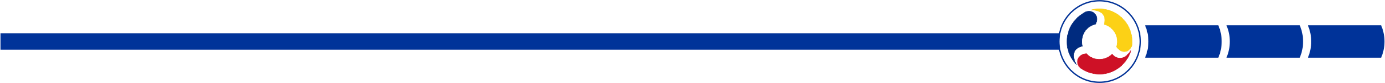 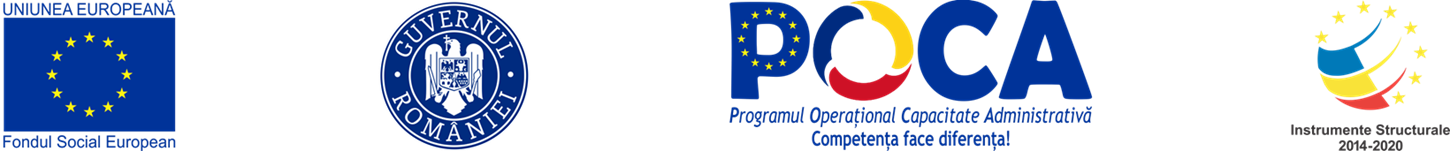 II. Etapa de analiză- Descrierea Livrabilului L1 (4)
Trecerea în revistă a bunelor practici (continuare)
Bunele practici din Europa sunt conturate și de
Organizația pentru Cooperare și Dezvoltare Economică (OECD) prin
 studii de caz, rapoarte și analize
Proiectele de investiții cu impact deosebit realizate în structuri de parteneriat
proiectul derulat în Polonia de companiile Nokia și Infracapital
proiectul derulat de comunitățile rurale din localitatea Hamminkeln, Germania, împreună cu compania locală de utilități Stadtwerke Rhede.
In Germania, instalarea de facilități pentru rețelele de broadband la construirea de clădiri noi este reglementată pe baza principiului de utilizare partajată pentru infrastructura publică de telecomunicații, cu aplicarea unor costuri permise.
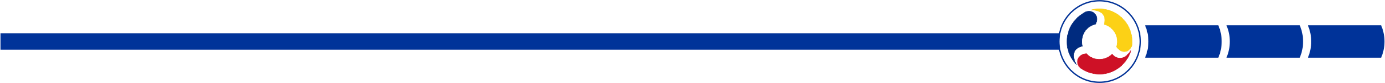 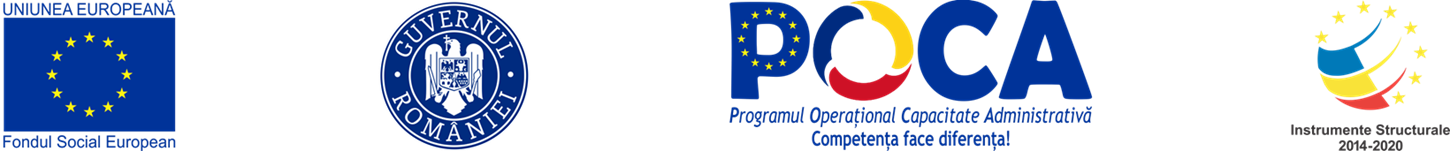 II. Etapa de analiză- Descrierea Livrabilului L1 (5)
Rezultatul consultărilor cu entitațile interesate
ANISP a identificat unele impedimente de natură legislativă, respectiv
Insuficienta reglementare a accesului la infrastructură
lipsa unui cadru legal adecvat instalărilor de cabluri de comunicații pe infrastructura existentă
costurile accesului pe elemente de infrastructură – proprietate publică
Orange Romania SA a menționat probleme precum:
tarife excesive solicitate de autoritățile locale sau administratorii drumurilor pentru exercitarea dreptului de acces 
tarife aplicate abuziv de către administratorii drumurilor pentru situațiile în care rețeaua este amplasată pe stâlpii de pe marginea drumurilor
întârzieri sau refuz al autorităților locale pentru încheierea de contracte pentru dreptul de acces
emiterea cu întârziere a avizelor solicitate prin certificatul de urbanism
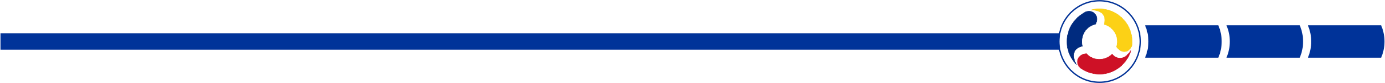 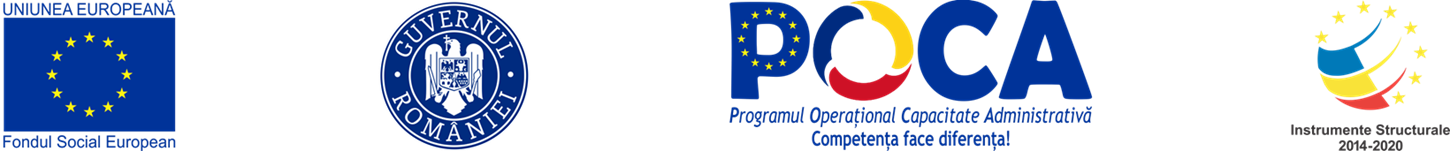 II. Etapa de analiză- Descrierea Livrabilului L1 (6)
Rezultatul consultărilor cu entitățile interesate (continuare)
Telekom România Communications S.A. SA a subliniat
Dificultățile birocratice întampinate la obținerea autorizațiilor de construire
Vodafone Romania S.A. reținut probleme precum
Nediferențierea de către autorități între construirea unei rețele pe infrastructura existentă și construirea unei infrastructuri noi, cu consecința aplicării în ambele cazuri a aceluiași proces anevoios de autorizare
Lipsa de actualizare din 2002 a Standardului SR 831, privind utilizarea în comun a stâlpilor pentru linii de energie electrică, linii de tracțiune electrică urbană, instalații de telecomunicații, rețele de TV prin cablu și alte utilități
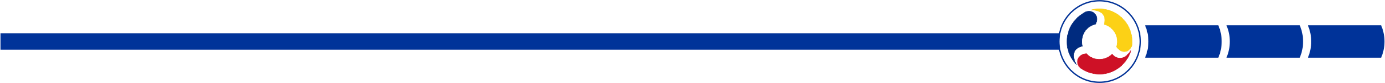 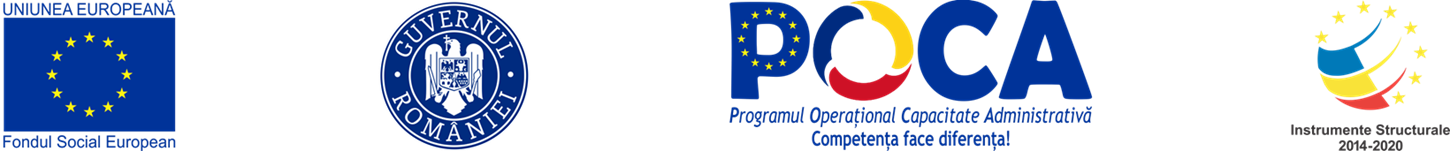 III. Planul de acțiuni- Descrierea activităților Prestatorului (1)
Planul de acțiuni pentru sistematizarea și simplificarea legislativă 
A respectat principiile Metodologiei comune de planificare strategică a SGG, transpuse în Metodologia de Lucru elaborată de Prestator în etapa de analiză.
Prestatorul a pornit de la constatările făcute în  cadrul analizei exhaustive a actelor normative inventariate, prezentate în livrabilul L1. 
S-a realizat sub forma Tabelului cu concluzii și recomandări pentru a obține sistematizarea și simplificarea legislației cu impact asupra dezvoltării rețelelor Broadband NGN, [link]
Acest tabel a rezultat prin completarea Tabelului cu Analiza exhaustivă, realizat în etapa precedentă, cu o coloană suplimentară denumită “Concluzii și Recomandări”, care detaliază soluțiile de sistematizare și simplificare propuse de Prestator.
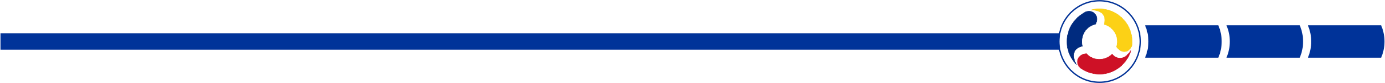 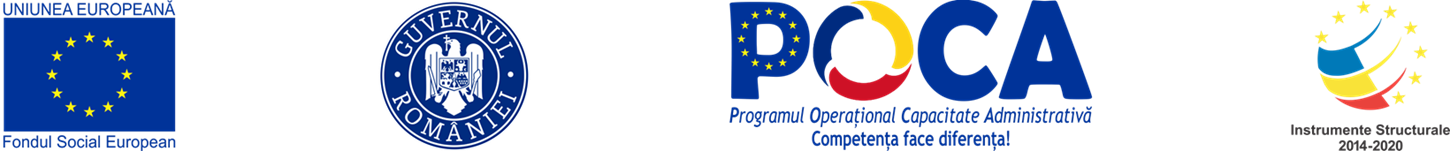 III. Planul de acțiuni- Descrierea activităților Prestatorului (2)
Planul de acțiuni pentru sistematizarea și simplificarea (continuare)
Propunerile Prestatorului au vizat soluționarea adecvată a suprapunerilor, dublărilor și conflictelor normative și a celorlalte incidente legislative identificate, din perspectiva dezvoltării de rețele Broadband NGN.
Prestatorul a aplicat metodele de simplificare legislativă conform Legii nr. 24/2000, respectiv:
Asanarea legislației sau Ghilotina Reglementărilor, prin procedeul tehnic al abrogărilor exprese. 
Modificarea si/sau completarea actelor normative în vigoare, prin elaborarea unor acte normative de modificare/ completare.
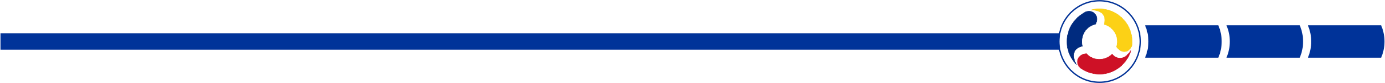 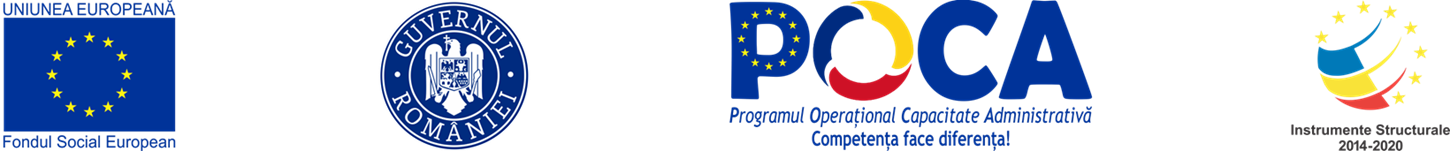 III. Planul de acțiuni- Descrierea Livrabilului L2 (1)
Prezentarea Planului de Acțiuni
Prezentarea activităților realizate în etapa de analiză, necesare pentru realizarea Planului de acțiuni
Elaborarea Metodologiei de Lucru, a Bazei de Date de inventariere și a Analizei exhaustive a actelor normative incidente
Concluziile și recomandările Prestatorului privind Planul de acțiuni au vizat 
Legea nr. 159/2016 privind regimul infrastructurii fizice a rețelelor de comunicații electronice, precum și pentru stabilirea unor măsuri pentru reducerea costului instalării rețelelor de comunicații electronice, cu modificările și completările ulterioare, si
Ordonanța nr. 34/2004 pentru modificarea și completarea unor dispoziții legale privind serviciile publice de gospodărie comunală, cu modificările și completările ulterioare.
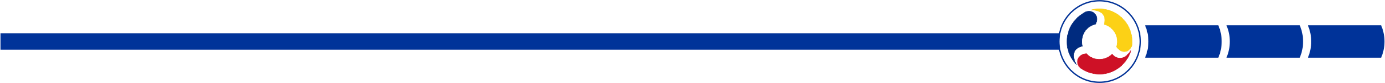 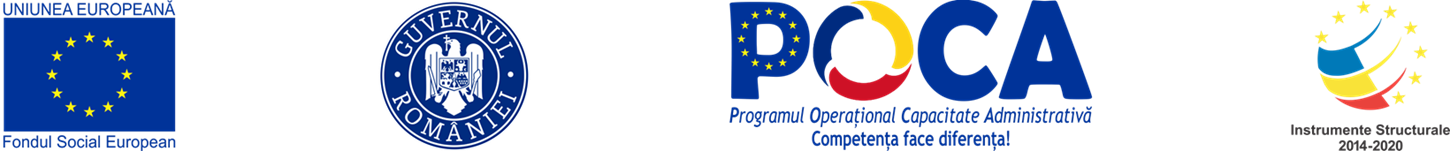 III. Planul de acțiuni- Descrierea Livrabilului L2 (2)
Metodele și acțiunile de sistematizare și simplificare aplicate
Asanarea legislației sau Ghilotina Reglementărilor, prin procedeul tehnic al abrogarilor exprese. 
Prestatorul a propus abrogarea expresă și integrală a OG nr. 34/2004, întucât 
În prezent OG nr. 34/2004 nu mai produce efecte, ca urmare a abrogărilor succesive a prevederilor sale, cu excepția celor privind intrarea sa în vigoare. 
În ciuda acestui fapt, actul normativ încă se regăsește în programele legislative naționale, generând confuzii de interpretare. 
Prestatorul a recomandat abrogarea OG nr. 34/2004 prin ordonanța de urgență a guvernului prin care se intervine asupra Legii nr. 159/2016
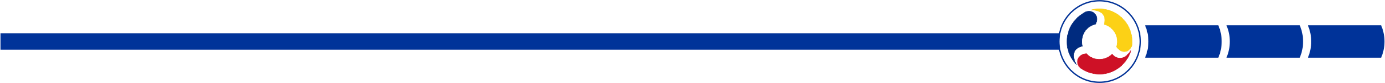 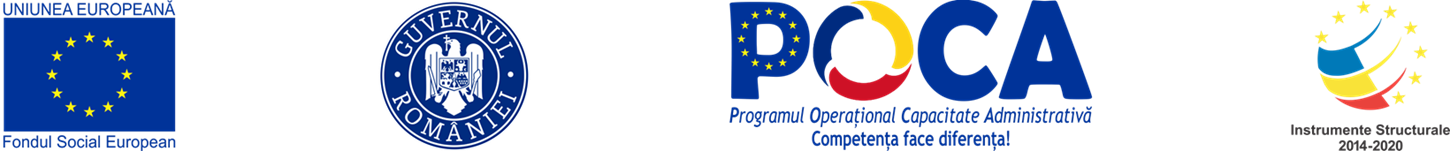 III. Planul de acțiuni- Descrierea Livrabilului L2 (3)
Metodele și acțiunile de sistematizare și simplificare aplicate (continuare)
Modificarea si/sau completarea actelor normative în vigoare, prin elaborarea unor acte normative de modificare/ completare
Referitor la Legea nr. 159/2016, Prestatorul a aplicat metoda pentru înlăturarea:
Sarcinilor administrative generate de
lipsa sancțiunilor legislative eficiente care să amendeze încălcarea unor obligații legale sau 
termene procedurale cu o durată exagerată raportat la complexitatea acțiunii pentru care sunt acordate
neluarea în calcul a tuturor criteriilor pentru stabilirea unei valori obiective a tarifelor/ prețului maxim datorat pentru accesul pe proprietăți
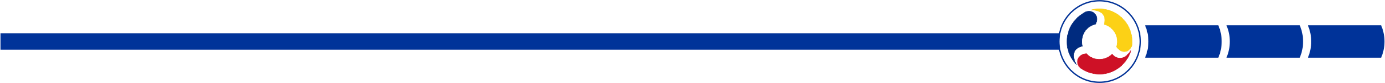 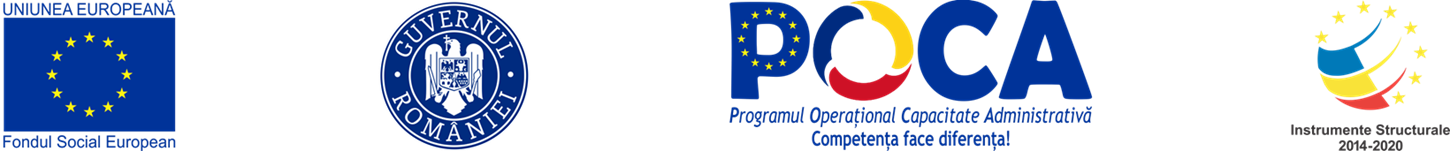 III. Planul de acțiuni- Descrierea Livrabilului L2 (4)
Metodele și acțiunile de sistematizare și simplificare aplicate (continuare)
Modificarea și/sau completarea actelor normative în vigoare, prin elaborarea unor acte normative de modificare/ completare
Referitor la Legea nr. 159/2016, Prestatorul a aplicat metoda și pentru înlăturarea:
Contradicțiilor normative privind la caracterul orientativ sau obligatoriu al prețurilor/ tarifelor maxime stabilite pentru accesul pe proprietăți
Exprimărilor legale improprii privind condițiile realizării inspecțiilor asupra elementelor de infrastructură fizică ale operatorilor de rețea
Prestatorul a recomandat intervenția asupra Legii nr. 159/2016 prin același proiect de ordonanță de urgență a guvernului prin care se abrogă OG nr. 34/2004
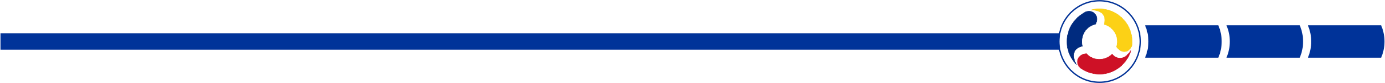 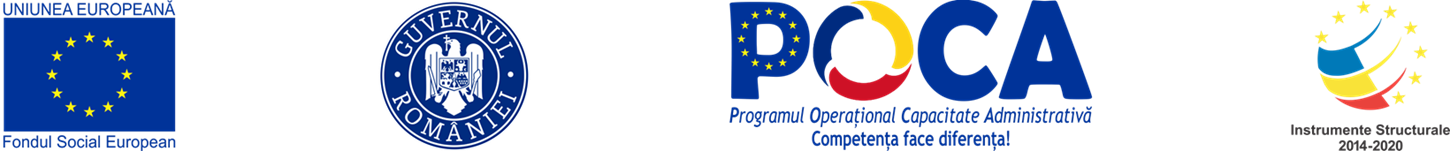 IV. Crearea celor două mecanisme de coordonare și cooperare
Descrierea Livrabilului L3 
PRIMUL MECANISM: Mecanismul de coordonare între ADR și instituțiile implicate în emiterea de norme cu impact asupra sectorului broadband NGN (MECANISMUL DE COORDONARE )

AL DOILEA MECANISM: Mecanismul de cooperare a ADR cu părțile interesate - operatorii privați (MECANISMUL DE COOPERARE )
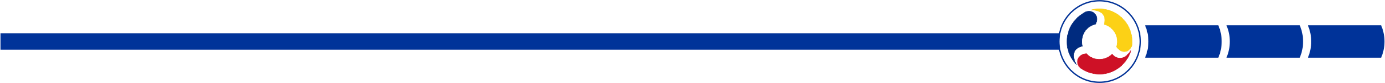 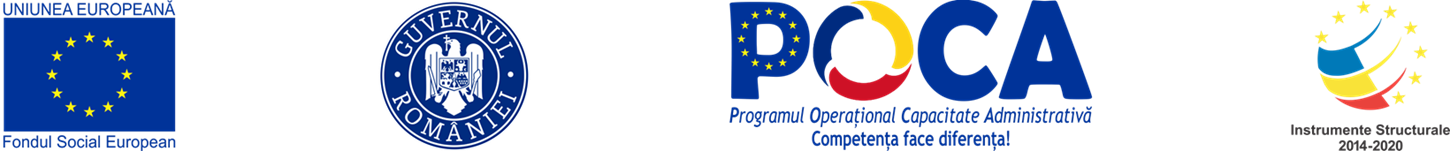 IV. Crearea celor două mecanisme de coordonare și cooperare
MECANISMUL DE COORDONARE (1)
Instituțiile implicate în emiterea de norme cu impact asupra sectorului broadband NGN și atribuțiile acestora
Instituții cu atribuții în domeniul comunicațiilor electronice și implicit în ceea ce privește sectorul  broadband NGN
ADR
MCID
ANCOM
Alte instituții cu atribuții de elaborare de acte normative cu incidență asupra sectorului broadband NGN
Ministerul Dezvoltării, Lucrărilor Publice și Administrației (MDLPA) 
Ministerul Transporturilor și Infrastructurii
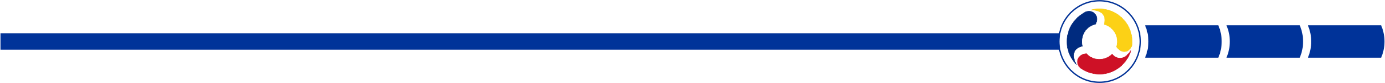 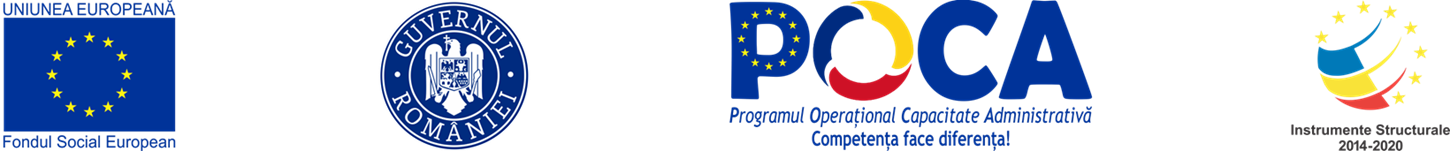 IV. Crearea celor două mecanisme de coordonare și cooperare
MECANISMUL DE COORDONARE (2) 
Alte instituții cu atribuții de elaborare de acte normative cu incidență asupra sectorului broadband NGN (continuare)
Ministerul Economiei
Ministerul Energiei
Ministerul Mediului, Apelor și Pădurilor 
Ministerul Culturii
Compania Națională de Administrare a Infrastructurii Rutiere (CNAIR SA)
Autoritatea Națională de Reglementare în Domeniul Energiei (ANRE)
Autoritatea Aeronautică Civilă Română (AACR)
Agenția Națională pentru Resurse Minerale (ANRM)
Inspectoratul de Stat în Construcții (ISC)
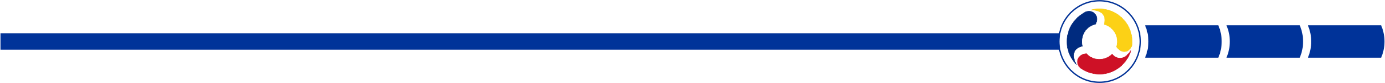 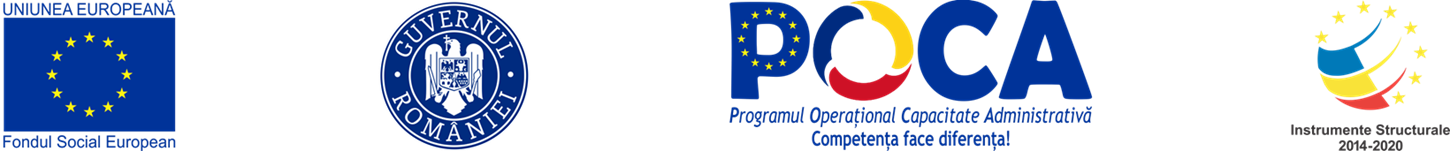 IV. Crearea celor două mecanisme de coordonare și cooperare
MECANISMUL DE COORDONARE (3) 
Alte instituții cu atribuții de elaborare de acte normative cu incidentă asupra sectorului broadband NGN (continuare)
Agenția Națională de Cadastru și Publicitate Imobiliară (ANCPI)
Asociația de Standardizare din România – ASRO
Secretariatul General al Guvernului (SGG)
Ministerul Justiției
Consiliul Concurenței
Consiliul Suprem de Apărare a Țării (CSAT)
Consiliul Legislativ 
Consiliul Economic si Social
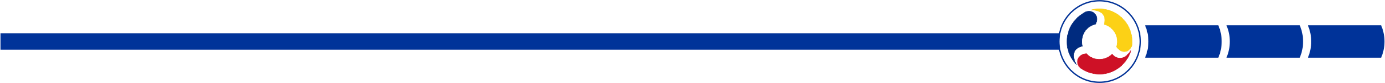 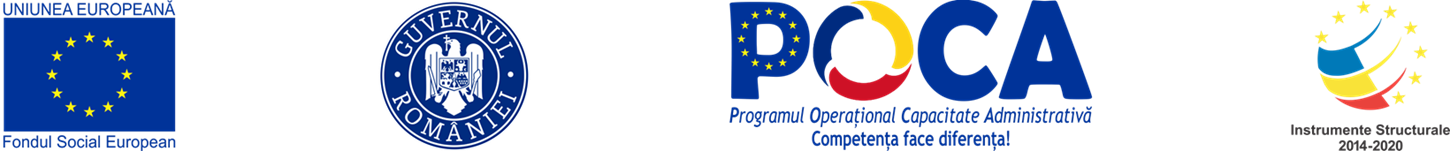 IV. Crearea celor două mecanisme de coordonare și cooperare
MECANISMUL DE COORDONARE (4)
Experiența altor State Membre în ceea ce privește coordonarea activității dintre instituțiile cu atribuții în domeniul broadband
Cazul Finlandei, unde Strategia de infrastructură digitală prevede:
Măsuri de facilitare a construirii rentabile a rețelelor de fibră optică
Spre exemplu, reglementarea procedurii de autorizare aferentă amplasării cablurilor prin Legea Autostrăzilor.
Cazul Lituaniei, unde Autoritatea de Reglementare în Comunicații, ca unică autoritate, reglementează
Condițiile de bază pentru proiectarea și construcția clădirilor noi sau pentru lucrările de reconstrucție a clădirilor existente, dacă aceste lucrări sunt legate la infrastructura de comunicații electronice. 
Procedurile și condițiile de utilizare comună a infrastructurii de comunicații electronice și în alte scopuri – conducte, cabluri, canale, cămine de vizitare,  turnuri,  clădiri, introduceri de structuri etc.
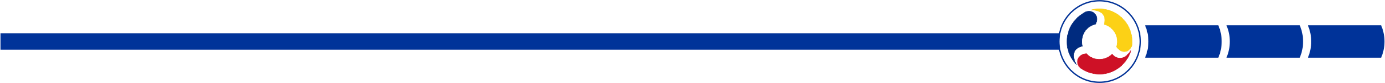 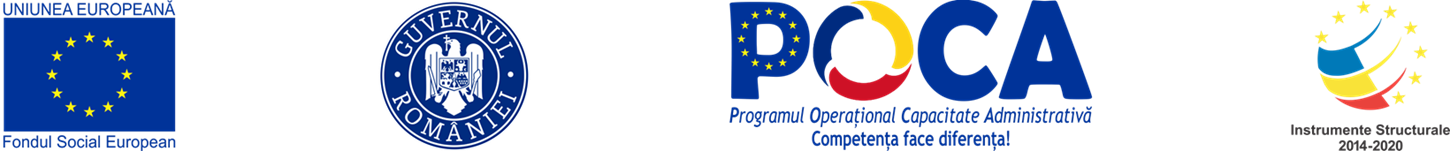 IV. Crearea celor două mecanisme de coordonare și cooperare
MECANISMUL DE COORDONARE (5)
Scopul mecanismului 
Instrument procedural conceput pentru a facilita eforturile singulare și de ansamblu ale instituțiilor implicate în emiterea de norme cu impact asupra sectorului broadband NGN de a-și desfăsura activitatea normativă în mod coordonat și armonizat și conform strategiilor UE. 
Urmărește evitarea situațiilor în care în domenii conexe sectorului comunicațiilor electronice ar fi adoptate acte normative și documente de politici publice neadaptate condițiilor tehnice și tehnologice care privesc dezvoltarea rețelelor de comunicații electronice
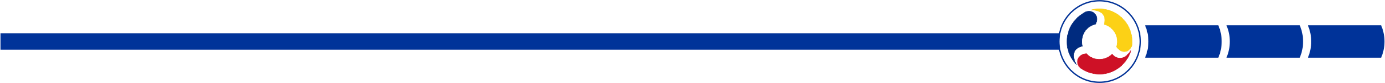 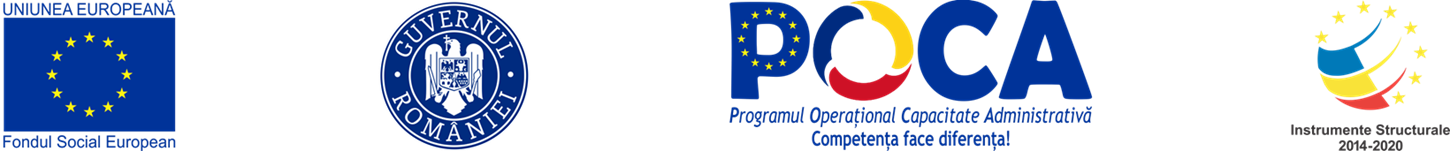 IV. Crearea celor două mecanisme de coordonare și cooperare
MECANISMUL DE COORDONARE (6)
Modul de funcționare
Coordonarea instituțională se poate realiza pe mai multe paliere, cum ar fi
participarea la elaborarea de strategii privind dezvoltarea rețelelor broadband NGN și a altor strategii cu impact asupra sectorului
inițierea de acte normative
elaborarea de scheme de ajutor de stat
Consultanță de specialitate pentru alte autorități și instituții. 
Rol de lider al mecanismului pot avea ADR, ANCOM sau MCID, în funcție de natura chestiunilor abordate
Coordonarea instituțională vizează
relațiile dintre ANCOM, MCID și ADR 
relațiile dintre ANCOM, MCID sau ADR și celelalte instituții care activează în domenii conexe.
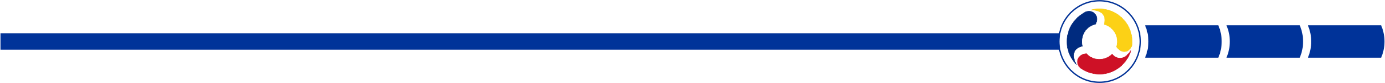 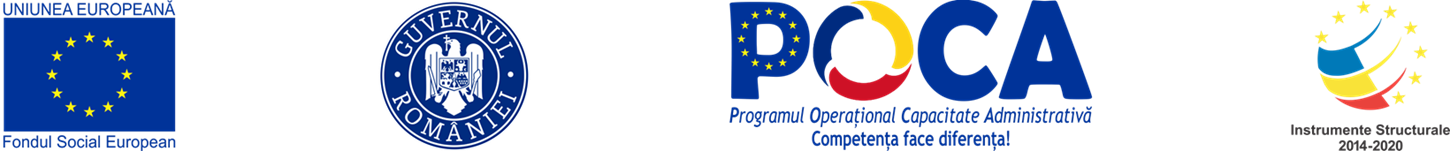 IV. Crearea celor două mecanisme de coordonare și cooperare
MECANISMUL DE COORDONARE (7)
Modul de funcționare (continuare)
Mecanismul este axat pe acțiuni de comunicare
în forma schimbului permanent de informații între instituții și 
prin organizarea de intâlniri de lucru 
Acțiunile de comunicare ar trebui să răspundă întrebărilor:
Ce instituții sunt implicate în comunicare?
Cine este inițiatorul/destinatarul acțiunilor de comunicare? 
In ce situații se realizează comunicarile?
Ce tip de informații sunt comunicate? 
Ce forme de răspuns vor elabora instituțiile vizate? 
Care este mediul de realizare a comunicarilor?
Care compartimente sunt responsabile cu acțiunile de comunicare?
Cum sunt centralizate informațiile?
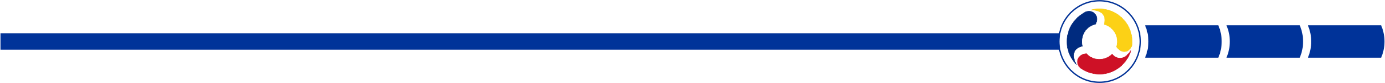 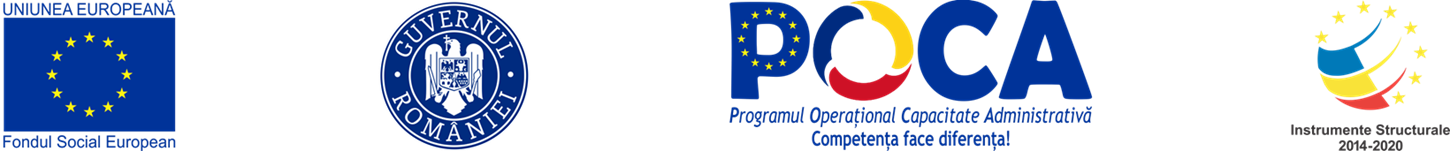 IV. Crearea celor două mecanisme de coordonare și cooperare
MECANISMUL DE COORDONARE (8)
Cerințele pentru adoptarea noului cadru procedural, în vederea implementării cu succes a mecanismului de coordonare
Prestatorul  propune reglementarea mecanismului sub forma unor protocoale comune de colaborare, aprobate prin ordine comune sau prin alte acorduri
Spre exemplu, acțiunile coordonate ale mai multor ministere interesate pot face obiectul unui singur protocol de colaborare, adoptat printr-un ordin comun semnat de toți miniștrii acestora. 
Protocoalele de colaborare vor stabili procedurile de lucru pentru implementarea mecanismului. 
Un factor important pentru succesul implementării mecanismului constă în receptivitatea instituțiilor vizate la mesajele ANCOM, MCID sau ADR.
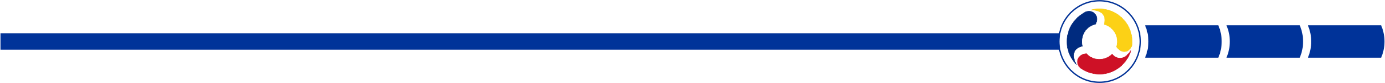 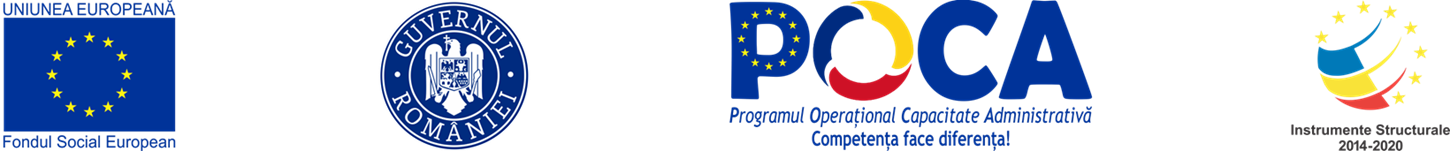 IV. Crearea celor două mecanisme de coordonare și cooperare
MECANISMUL DE COOPERARE (1)
Prezentarea problemelor cu care se confruntă operatorii privați din sectorul broadband NGN, comunicate prin chestionare (ORANGE ROMANIA SA, Telekom Romania Communications S.A., Vodafone Romania SA)
procedura anevoioasă de autorizare a lucrărilor de construire de infrastructură TELECOM
Deficiențe de comunicare cu autoritățile și/sau de implementare a prevederilor legale din domeniu
Birocrația excesivă în procesul de autorizare- cadru legislativ neadecvat gradului de complexitate al poiectelor din sectorul comunicațiilor
lipsa de actualizare din anul 2002 a standardului tehnic SR 831 privind utilizarea în comun a stâlpilor pentru linii de energie electrică, linii de tracţiune electrică urbană, instalaţii de telecomunicaţii, reţele de televiziune prin cablu CATv şi alte utilităţi
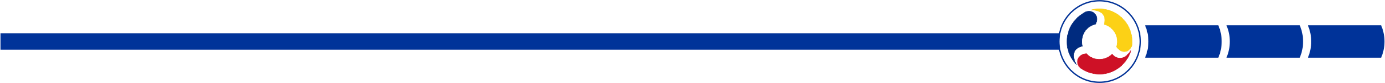 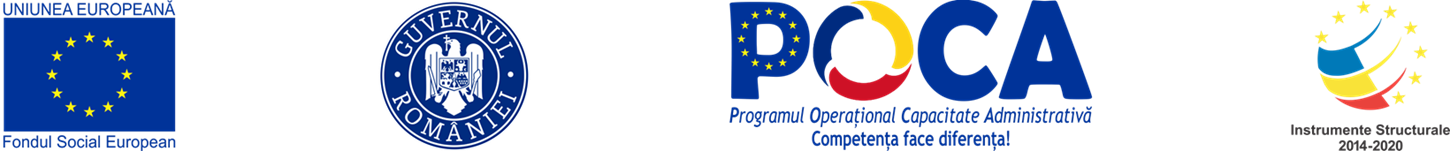 IV. Crearea celor două mecanisme de coordonare și cooperare
MECANISMUL DE COOPERARE (2)
Obligațiile legale de furnizare de informații despre infrastructurile fizice și rețelele de comunicații electronice 
La nivel UE s-a constata că dezvoltarea rețelelelor de comunicații electronice de mare viteză necesită transparență sporită din partea operatorilor de rețele fizice și a autorităților competente, prin furnizarea de informații, în forme diverse
organizarea punctului de informare unic
 realizarea de anchete geografice
 accesul liber la datele deschise disponibile la nivelul autorităților publice 
Reglementarea furnizării de informații este realizată prin directive UE (Directiva 2014/61/UE; Directiva (UE) 2018/1972; Directiva (UE) 2019/1024) transpuse în dreptul intern, în principal prin Legea nr. 159/2016.
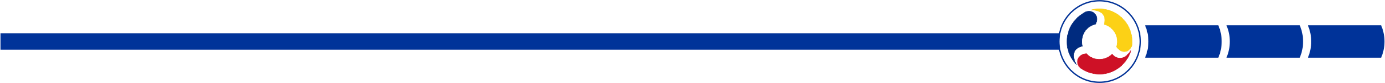 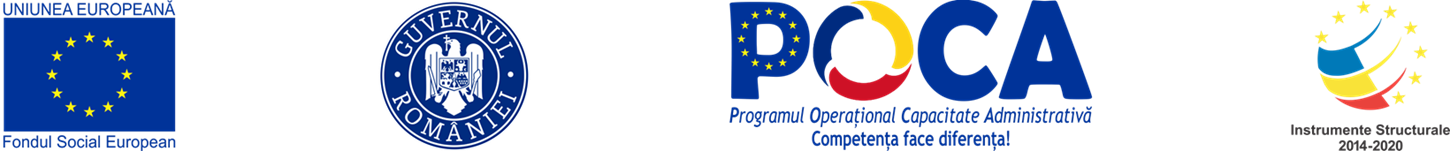 IV. Crearea celor două mecanisme de coordonare și cooperare
MECANISMUL DE COOPERARE (3)
Organizarea punctului de informare unic (Directiva 2014/61/UE )
Urmărește acordarea accesului la informații minime privind infrastructurile fizice existente și disponibile în zona de instalare în beneficiul furnizorilor de rețele de comunicații electronice de mare viteză, în vederea planificării în mod eficient a instalării  rețelelor.
Obligă organismele din sectorul public să pună la dispoziție informațiile colectate anterior în format electronic, de exemplu, prin intermediul unui hyperlink, în punctul de informare unic. 
 In România Legea nr. 159/2016 a transpus prevederile Directivei 2014/61/UE, prin înfiintarea a 2 puncte de informare unice.
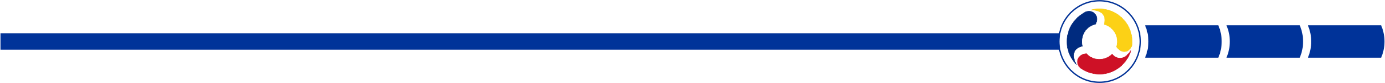 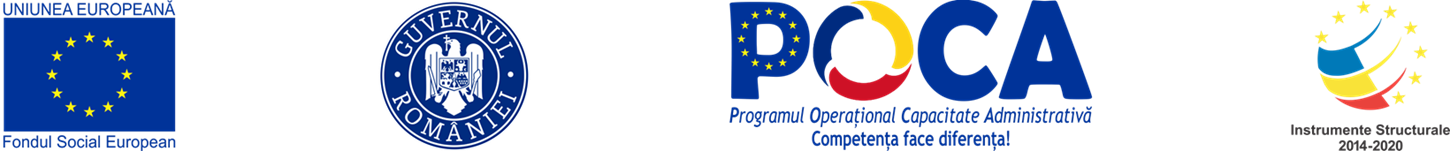 IV. Crearea celor două mecanisme de coordonare și cooperare
MECANISMUL DE COOPERARE (4)
Punctul de informare unic prevăzut la art. 21 alin. 2 din Legea nr. 159/2016 
ANCOM administrează o aplicație informatică cu rol de punct de informare unic. 
Operatorii de rețea și a organismele din sectorul public trebuie sa furnizeze și să actualizeze pentru ANCOM informațiile pe care le dețin în format electronic și care privesc amplasarea, traseul, tipul și utilizarea actuală a infrastructurii fizice. 
Furnizorii de rețele publice de comunicații electronice pot accesa informațiile pe www.ancom.ro/punctul-de-informare-unic-piu_6109 
Pentru punerea în aplicare, ANCOM a emis Decizia nr. 1113/2017
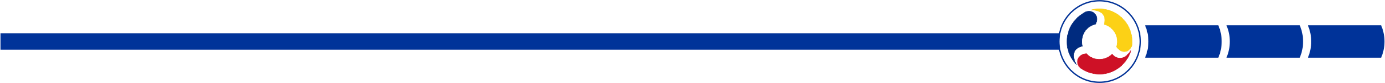 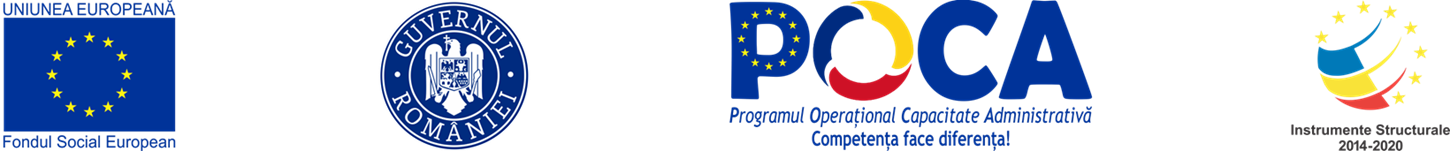 IV. Crearea celor două mecanisme de coordonare și cooperare
MECANISMUL DE COOPERARE (5)
Punctul de informare unic prevăzut la art. 27 din Legea nr. 159/2016 
Agenția pentru Agenda Digitală a României avea atribuții privind organizarea punctului de informare unic
Furnizorii de rețele de comunicații electronice sunt anunțați cu privire la planificarea sau realizarea unor lucrări de inginerie civilă, pe baza anunțurilor transmise de autoritățile administrației publice care 
eliberează autorizații de construire sau
coordonează realizarea lucrărilor de construire, reparare, modernizare, reabilitare sau extindere a drumurilor ori a rețelelor de utilități publice
Furnizorii de rețele de comunicații electronice primesc, la cerere, informații de la operatorii de rețele privind lucrările de inginerie civilă proprii aflate în curs sau planificate
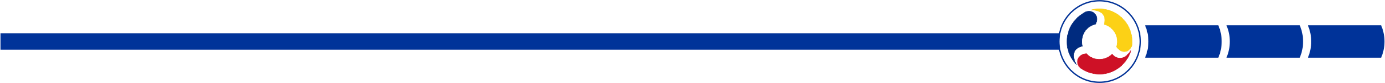 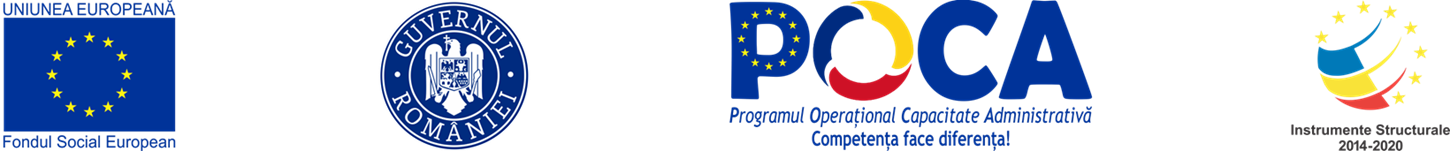 IV. Crearea celor două mecanisme de coordonare și cooperare
MECANISMUL DE COOPERARE (6)
Cartografierea desfășurării rețelelor de comunicații electronice- conform art. 40 din Legea nr. 159/2016
ANCOM are obligația de a realiza un inventar al rețelelor publice de comunicații electronice și al elementelor de infrastructură fizică necesare susținerii acestora.
Furnizorii de rețele publice de comunicații electronice au obligația de a transmite și actualiza pentru ANCOM informații complete privind dezvoltarea și localizarea geografică a 
rețelelor publice de comunicații electronice și 
elementelor de infrastructură fizică necesare susținerii acestora, pe care le dețin în proprietate sau în concesiune
Inventarul rețelelor publice din România poate fi accesat la www.ancom.ro/inventarul-re539elelor_4952 
Pentru punerea în aplicare, ANCOM a emis Decizia nr. 1108/2017
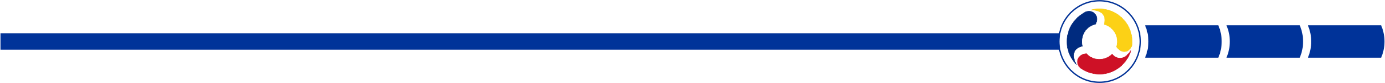 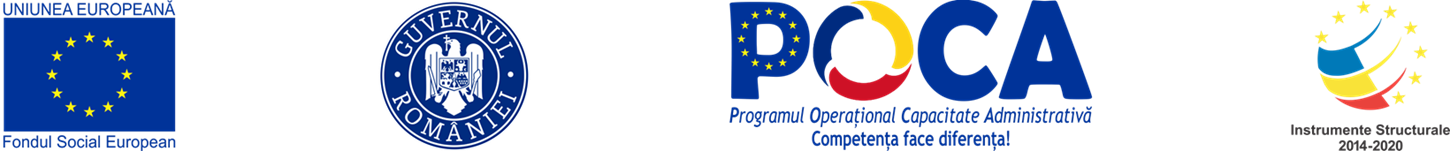 IV. Crearea celor două mecanisme de coordonare și cooperare
MECANISMUL DE COOPERARE (7)
Accesul liber la datele deschise
Prin Directiva privind datele deschise (Directiva (UE) 2019/1024) s-a statuat principiul general că datele publice și cele care beneficiază de finanțare publică ar trebui sa fie reutilizabile în scopuri comerciale sau necomerciale.
Directiva promovează utilizarea datelor deschise, definite ca date prezentate în formate deschise care pot fi liber utilizate și partajate în orice scop.
Organismele din sectorul public și întreprinderile publice trebuie să își pună la dispoziție documentele în orice format preexistent sau în orice limbă disponibilă și, dacă este adecvat, prin mijloace electronice, în formate care sunt deschise, prelucrabile automat, accesibile, ușor de găsit și reutilizabile, împreună cu meta-datele lor.
În România, directiva a fost transpusă prin Legea nr. 179/2022 privind datele deschise şi reutilizarea informaţiilor din sectorul public
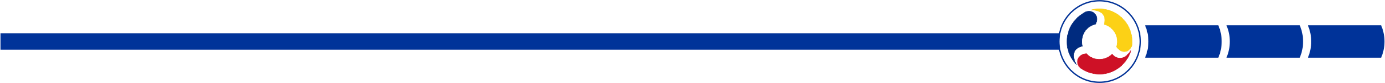 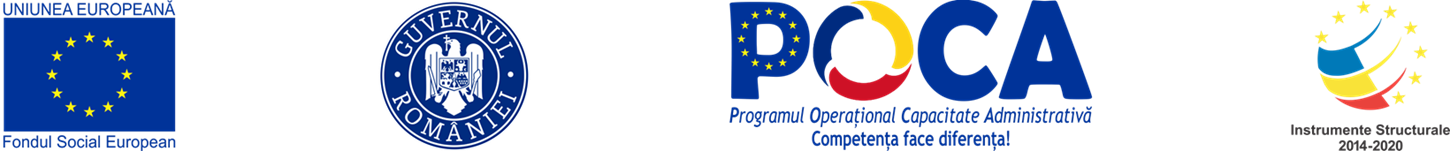 IV. Crearea celor doua mecanisme de coordonare și cooperare
MECANISMUL DE COOPERARE (8)
Procedura de consultare publică- conform Legii nr. 52/2003, privind transparența decizională în administrația publică
Consultarea publică este o etapă obligatorie a procesului de elaborare a actelor normative de către oricare autoritate a administrației publice centrale și locale
Reprezintă un instrument prin care se asigură transparența decizională a autorităților publice și participarea activă a cetățenilor în procesul de luare a deciziilor administrative și in procesul de elaborare a actelor normative.
MCID si ADR asigură publicarea tuturor proiectelor de acte normative inițiate, la www.research.gov.ro/ro/articol/1029/transparenta-decizionala si  www.adr.gov.ro/transparenta-decizionala
ANCOM publică toate proiectele de acte normative inițiate la www.ancom.ro/transparenta-decizionala_128
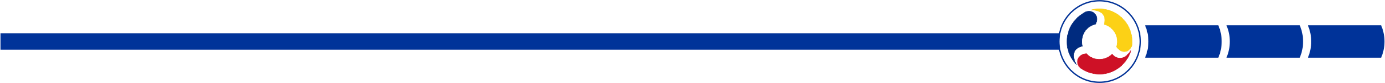 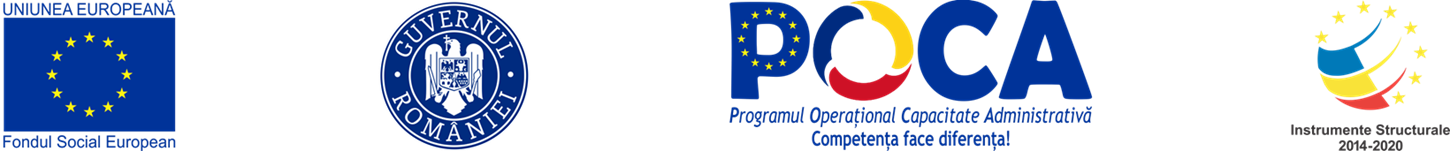 IV. Crearea celor două mecanisme de coordonare și cooperare
MECANISMUL DE COOPERARE (9)
Rolul ajutoarelor de stat pentru dezvoltarea rețelelor Broadband în UE prin implicarea operatorilor privați
Strategia Europa 2020 și Agenda Digitală pentru Europa au ca obiectiv prioritar susținerea investițiilor operatorilor privați pentru dezvoltarea rețelelor, inclusiv prin măsuri de ajutor de stat aprobate
În România, o importanță specială este acordată conectării zonelor rurale și celor dezavantajate, pentru stimularea concurenței și pentru promovarea dezvoltării benzii largi mobile 
proiectul Ro-NET care folosește fonduri structurale (aproximativ 69 milioane EUR) pentru a construi o infrastructură de bandă largă în zonele încă neacoperite
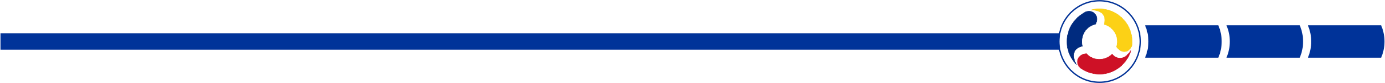 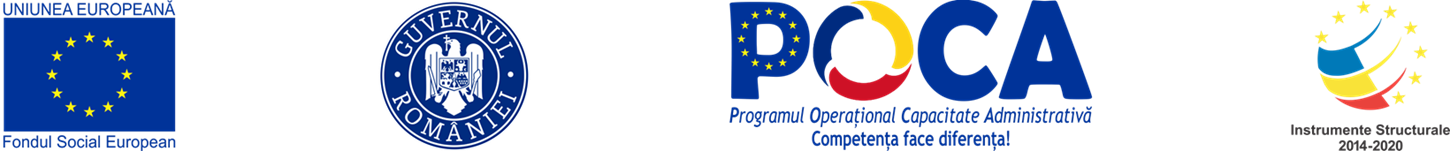 IV. Crearea celor două mecanisme de coordonare și cooperare
MECANISMUL DE COOPERARE (10) (continuare)
Rolul ajutoarelor de stat pentru dezvoltarea rețelelor Broadband în UE prin implicarea operatorilor privați
În Italia, în baza schemei de ajutor de stat (sa41647(2016/n), cu un buget total planificat de 4 miliarde EUR, au fost organizate licitații publice atribuite in:
iunie 2017, în valoare de 3 miliarde EUR, acoperind regiunile Abruzzo, Molise, Emilia Romagna, Lombardia, Toscana si Veneto
noiembrie 2017, acoperind lansarea rețelelor pe bază de fibră în regiunile Piemont, Valle d'Aosta, Liguria, Friuli Venezia Giulia, Umbria, Marche, Lazio, Campania, Basilicata, Sicilia și provincia autonoma Trento
aprilie 2018, în valoare de 103 milioane EUR, pentru regiunile Calabria, Puglia si Sardinia
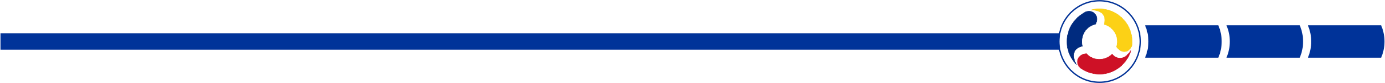 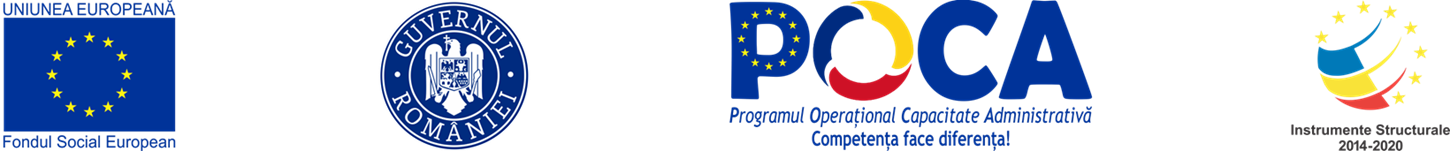 IV. Crearea celor două mecanisme de coordonare și cooperare
MECANISMUL DE COOPERARE (11)
Modele de cooperare cu operatorii privați în Germania și Suedia
Prin forumuri de discuții  
create de guvern, pentru  a facilita comunicarea între dezvoltatorii de telecomunicații și operatorii de rețele cu privire la condițiile de stimulare a investițiilor pe piață și pentru a găsi soluții care să faciliteze accesul în bandă largă în întreaga țară.
Prin cartografierea (maparea) infrastructurilor, concretizată 
În Germania, în atlasul de bandă largă care să evidențieze penetrarea și disponibilitatea rețelelor în bandă largă pe teritoriul țării. 
În Suedia, prin serviciul web -„Ledningskollen”, dezvoltat și condus de autoritatea suedeză de poștă și telecomunicații (PTS) cu scopul de a partaja informații despre proprietarii de infrastructură (ex. conducte și alte infrastructuri fizice)
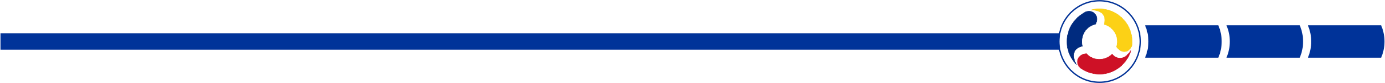 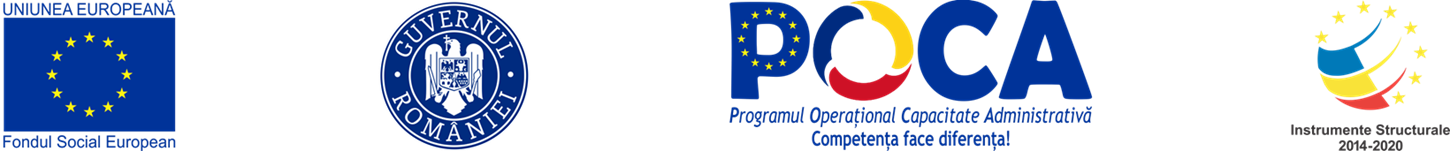 IV. Crearea celor două mecanisme de coordonare și cooperare
MECANISMUL DE COOPERARE (12)
Scopul mecanismului:
Să contribuie la armonizarea acțiunilor ADR, ANCOM și MCID cu interesele operatorilor privați, în vederea îmbunătățirii cadrului de reglementare specific, pentru susținerea proiectelor de investiții în sectorul broadband NGN, în acord cu prevederile și strategiile UE. 

Modul de funcționare: Prin utilizarea unor canale de comunicare specifice, cum ar fi
un forum de discuții
un inventar privind cartografierea infrastructurilor fizice și a rețelelor de comunicații electronice
cele doua puncte de informare prevăzute de Legea nr. 159/2016
procedura de consultare publică
Baza de Date realizată în cadrul Proiectului
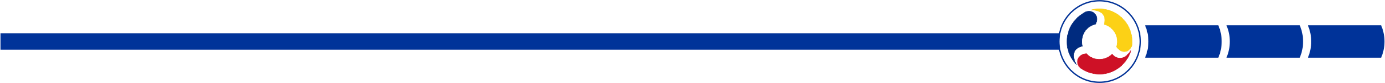 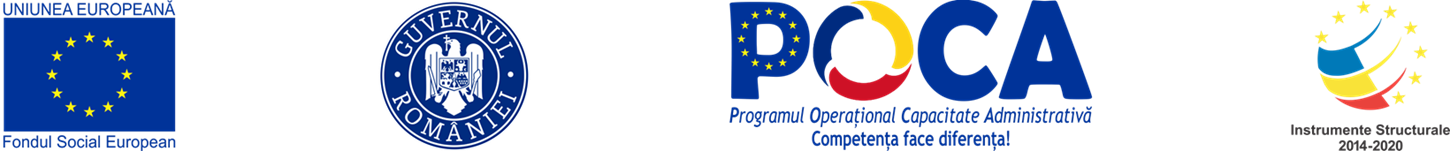 IV. Crearea celor două mecanisme de coordonare și cooperare
MECANISMUL DE COOPERARE (13) (continuare)
Canalele de comunicare trebuie utilizate astfel încât să răspundă întrebărilor:
Care sunt părțile implicate în cooperare?
Cine și către cine se realizează comunicarea de informații (Fluxul de informații)? 
Sunt permanent actualizate informațiile/Baza de Date?
Ce tip de informații fac obiectul comunicării? 
Este utilizată prioritar comunicarea elecomunică?
Cine sunt persoanele responsabile cu acțiunile de comunicare?
Se face centralizarea informațiilor?
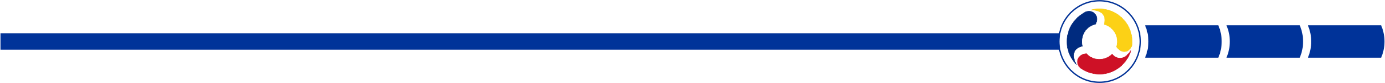 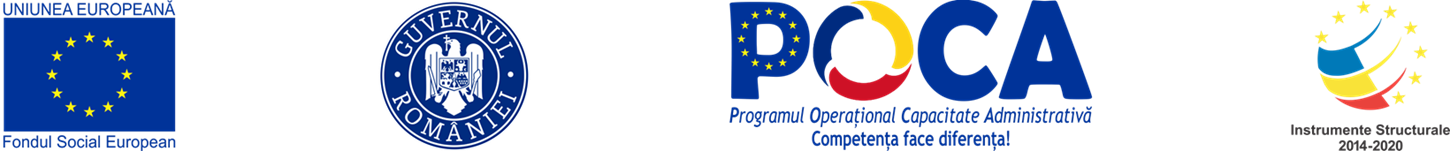 V. Proiectul de act normativ - Activitățile Prestatorului (1)
Elaborarea proiectului de act normativ
Denumirea proiectului: “ORDONANȚĂ DE URGENȚĂ pentru modificarea și completarea unor dispoziții legale cu incidență asupra operațiunilor de dezvoltare a rețelelor de acces la internet în bandă largă de noua generație (NGN)”- [link]
Prin proiect, Prestatorul a facut propuneri pentru
Modificarea si  completarea Legii nr. 159/2016 privind regimul infrastructurii fizice a rețelelor de comunicații electronice, precum și pentru stabilirea unor măsuri pentru reducerea costului instalării rețelelor de comunicații electronice 
Abrogarea OG nr. 34/2004 pentru modificarea și completarea unor dispoziții legale privind serviciile publice de gospodărie comunală
Intrucât prepunerile de simplificare pot fi înaintate spre adoptare și sub forma a două proiecte separate, Prestatorul le-a elaborat și pe acestea [link] ; [link]
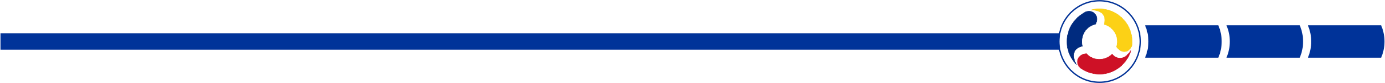 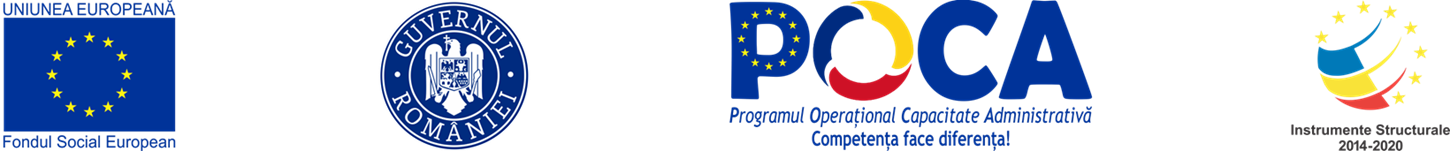 V. Proiectul de act normativ - Activitățile Prestatorului (2)
Elaborarea Notei de fundamentare [link]
Prin document, Prestatorul a  prezentat  aspecte precum: 
Motivul intervenției legislative (situația de fapt și deficiențele reglementării actuale)
Propunerile punctuale de intervenție legislativă
Efectul adoptării proiectului de act normativ (schimbarea preconizată) care constă în
eliminarea disfuncționalităților constatate în ceea ce privește modul de interpretare și de aplicare a Legii nr. 159/2016
înlăturarea confuziei în ceea ce privește aplicabilitatea O.G. nr. 34/2004
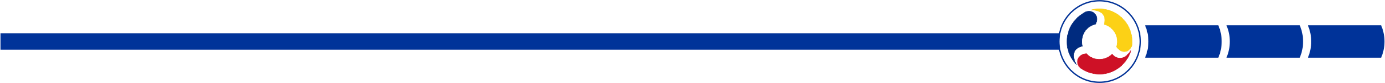 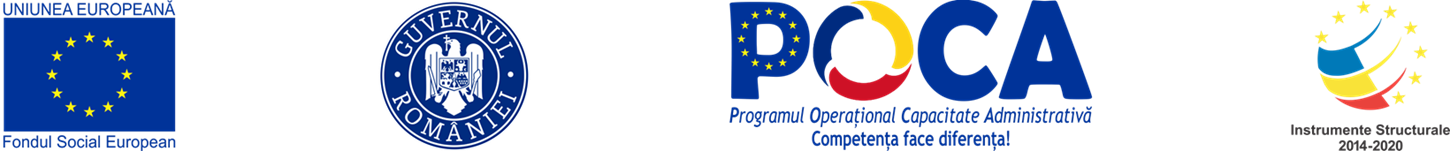 V. Proiectul de act normativ - Activitățile Prestatorului (3)
Tabel sintetic cu propuneri de simplificare legislativă
Reprezintă un instrument de lucru conceput suplimentar de Prestator pentru o bună întelegere a propunerilor de modificare/completare/abrogare cuprinse în proiectul de act normativ. [link]
Este structurat pe 5 coloane, care privesc: 
Numărul curent 
Denumirea actului normativ
Redarea textului inițial (articolele asupra cărora se intervine), 
Redarea propunerii de intervenție legislativă
Fundamentarea propunerii (conform Notei de Fundamentare).
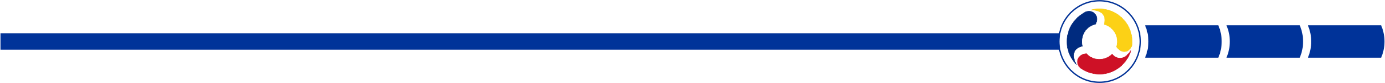 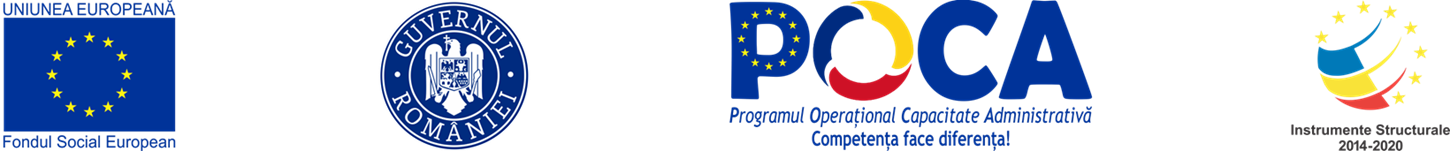 V. Proiectul de act normativ – Descrierea Livrabilului L4 (1)
Prezentarea Proiectului de act normativ 
Proiectul este rezultatul final al activităților realizate în etapele anterioare (inventarierea și analiza exhaustivă a cadrului normativ și elaborarea planului de acțiuni de sistematizare legislativă).
Adoptarea actului normativ este necesară întrucât:
La nivelul Uniunii Europene există recomandări pentru implementarea de către statele membre a unor măsuri privind mai buna reglementare la nivel național
Dinamica cerintelor tehnice, economice și sociale din sectorul comunicațiilor electronice și necesitatea promovării investițiilor pentru dezvoltarea rețelelor de acces la internet în bandă largă de nouă generație (NGN) impune revizuirea permanentă a cadrului legal
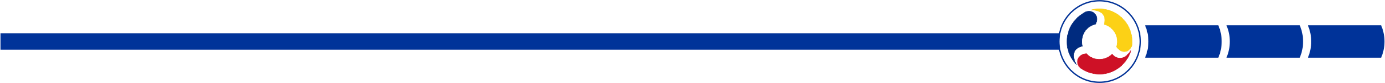 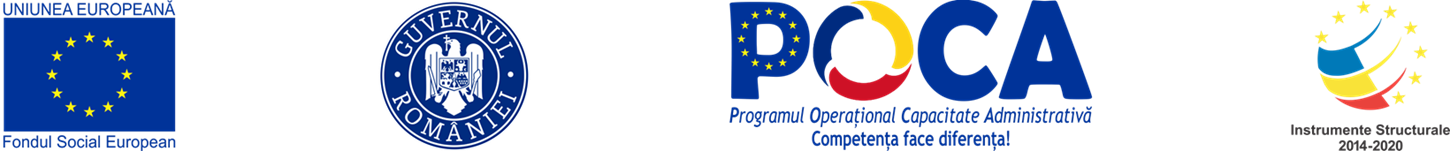 V. Proiectul de act normativ – Descrierea Livrabilului L4 (2)
Prezentarea Proiectului de act normativ (continuare)
Adoptarea actului normativ este necesară întrucat: 
Sistematizarea legislației și reducerea birocrației pentru mediul de afaceri reprezintă o prioritate națională potrivit obiectivelor Strategiei privind mai buna reglementare 2014-2020
Neadoptarea de urgență a masurilor propuse poate conduce la întarzieri în ceea ce privește punerea în practică de către România a recomandărilor Uniunii Europene privind adoptarea masurilor pentru mai buna reglementare la nivel național
Proiectul urmărește să elimine disfuncționalitățile constatate în ceea ce privește
unele dispoziții ale Legii nr. 159/2016
încetarea producerii efectelor juridice ale OG nr. 34/2004
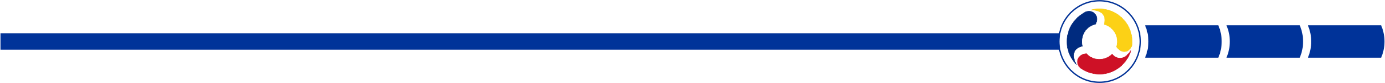 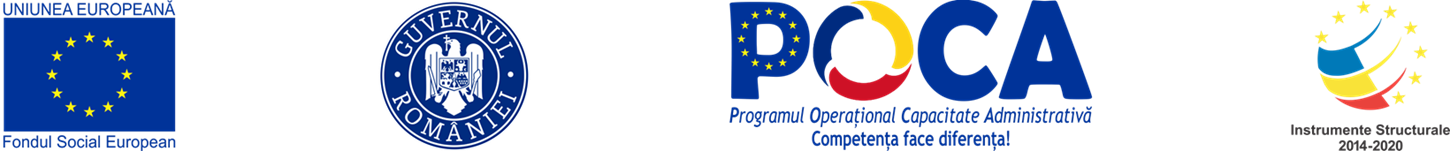 V. Proiectul de act normativ – Descrierea Livrabilului L4 (3)
Propuneri de modificare și completare a Legii nr. 159/2016 [link] ; [link]
modificarea/completarea modului de calcul al tarifelor maxime prevăzut de art. 6 alin. (6) 
modificarea modului de calcul al prețului datorat de furnizorul de rețele publice de comunicații electronice pentru exercitarea dreptului de acces pe proprietatea privată, prevăzut la art.11 alin. (4) 
reducerea unor termene excesiv de mari în raport cu complexitatea problemei pentru care au fost instituite
instituirea de noi sancțiuni pentru încălcarea dispozițiilor legale (completarea alin. (1) al art. 42)
Reformularea unor sintagme în scopul clarificării sensului unor reglementări  (art. 12 alin. (12), art. 22 alin. (3) si art. 23 alin. (3))
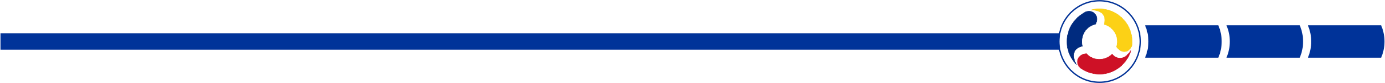 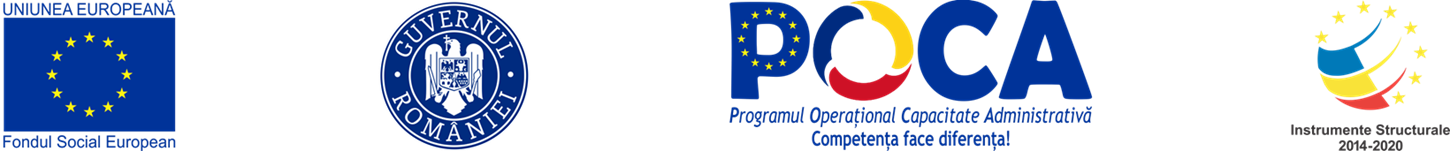 V. Proiectul de act normativ – Descrierea Livrabilului L4 (4)
Propunere de abrogare expresă a OG nr. 34/2004
Această propunere de intervenție legislativă are drept scop înlaturarea confuziei existente în ceea ce privește aplicabilitatea O.G. nr. 34/2004, generată de faptul că
actul  normativ conține măsuri cu caracter temporar, care și-au produs efectele, nefiind însă abrogată expres, 
actul normativ apare în aplicațiile legislative ca fiind în continuare în vigoare, 
Art. 17 (Asanarea legislației) din Legea nr. 24/2000 prevede că «În vederea asanării legislației active, în procesul de elaborare a proiectelor de acte normative se va urmări abrogarea expresă a dispozițiilor legale căzute în desuetudine sau care înregistrează aspecte de contradictorialitate cu reglementarea preconizată.»
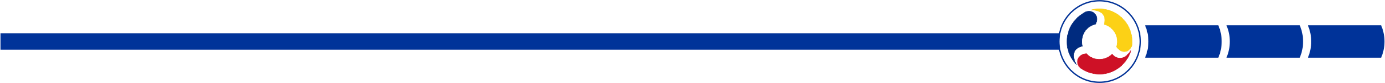 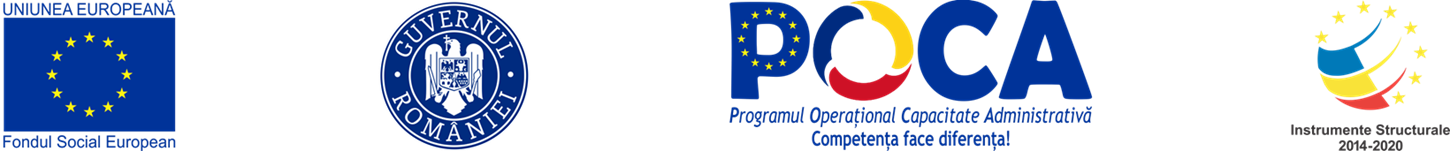 VI. Finalizarea Proiectului- CONCLUZII
Recomandăm Beneficiarului să dispună măsuri pentru implementarea celor 2 mecanisme de coordonare și cooperare, astfel cum au fost propuse de Prestator
Recomandăm Beneficiarului să promoveze propunerile de acte normative elaborate în cadrul Proiectului.
Sinteza activităților desfășurate de Prestator în vederea atingerii rezultatelor Proiectului și pentru executarea contractului de servicii juridice se regăsește în Raportul Final, care conține în anexă forma finală a livrabilelor L1-L4 realizate în cadrul Proiectului.
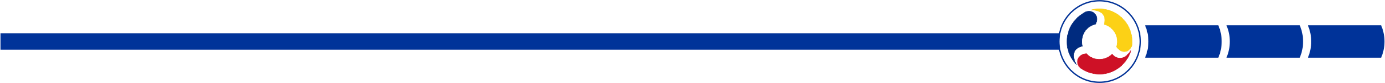 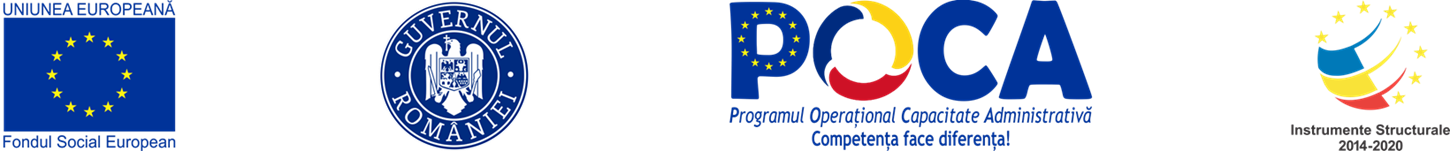 Competența face diferența!
Proiect cofinanțat din Fondul Social European, 
Programul Operațional Capacitate Administrativă 2014-2020
Vă mulțumim!www.adr.gov.ro  www.mocanusprl.ro
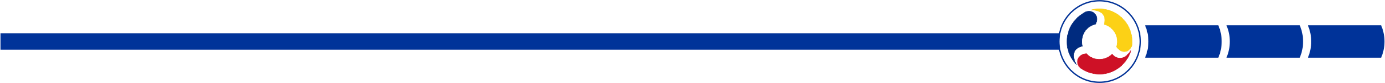